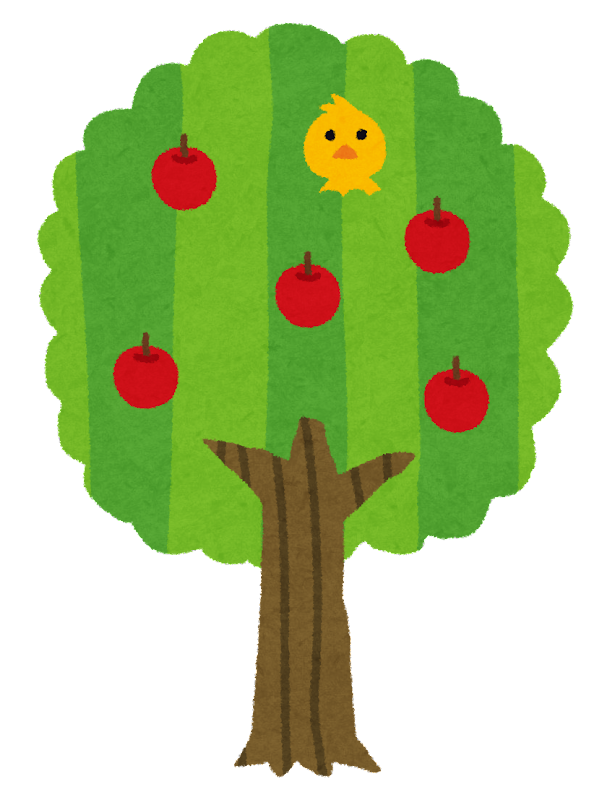 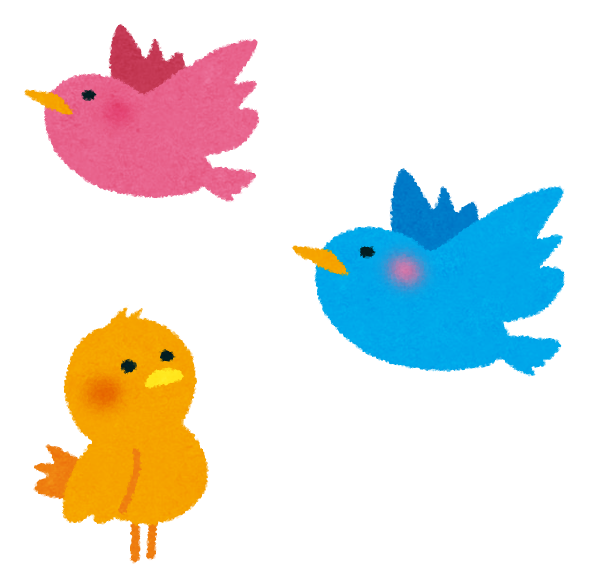 小学校英単語スライド
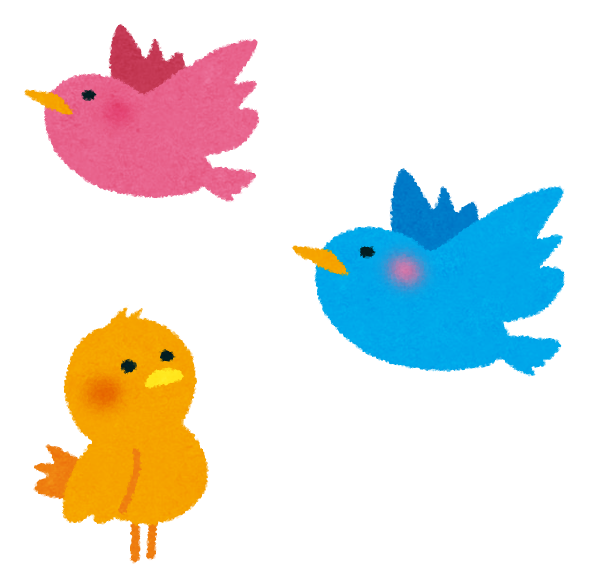 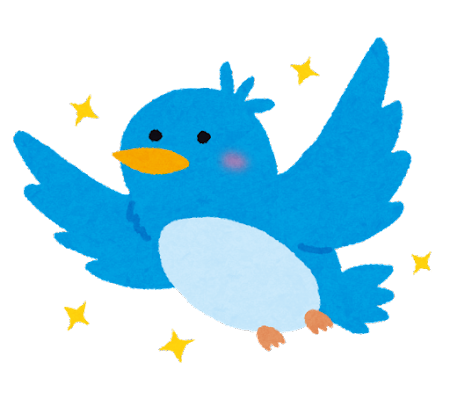 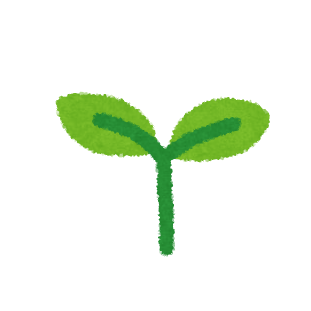 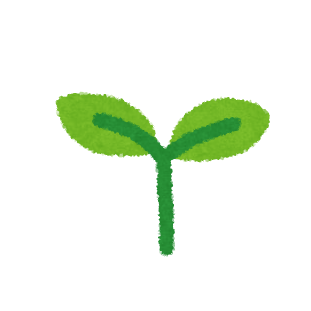 ～日本語を読んで、英語で書いてみよう～
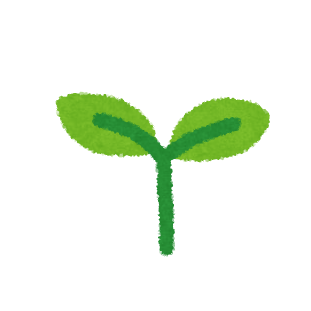 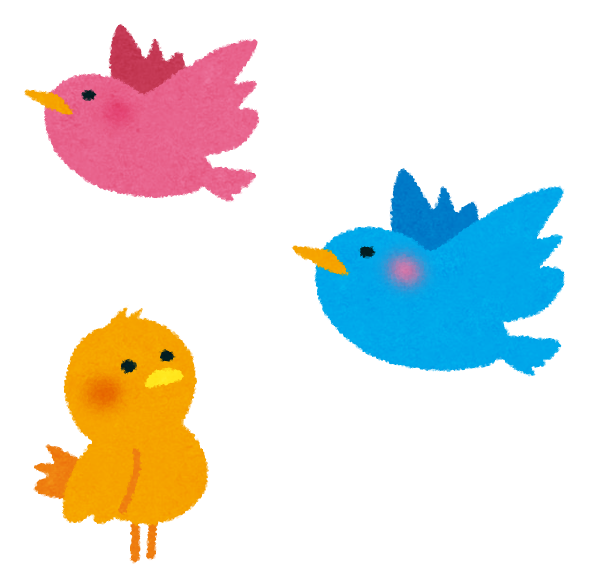 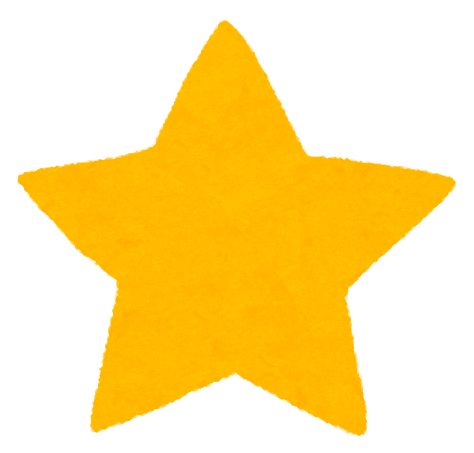 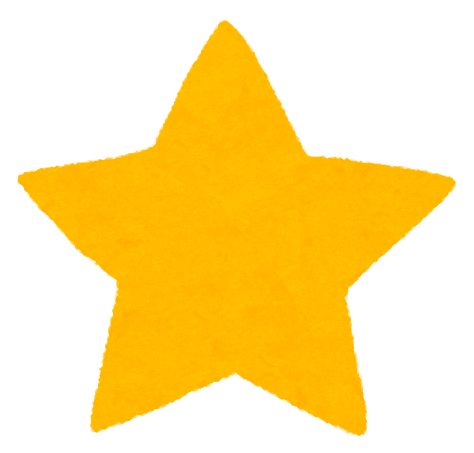 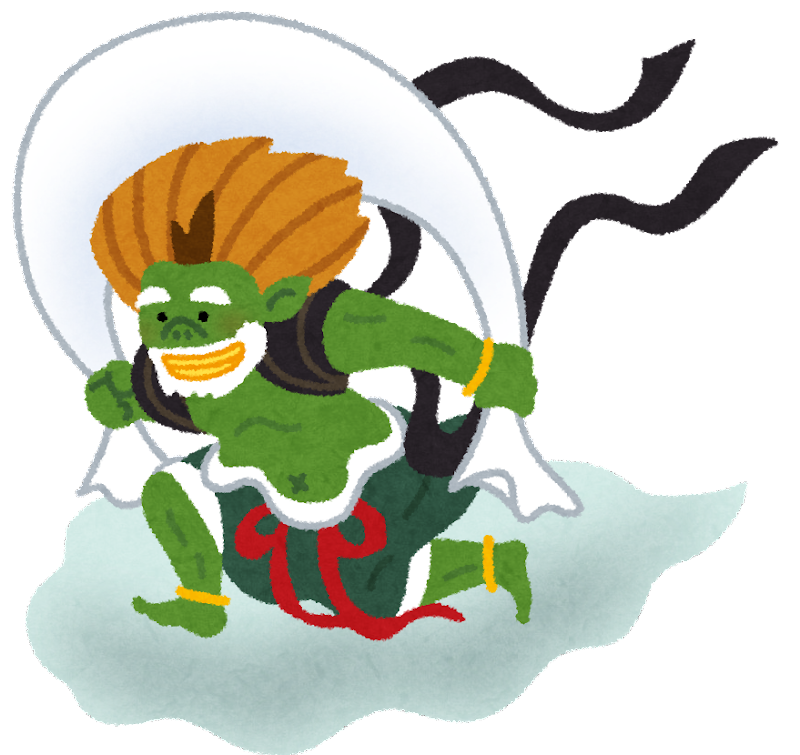 お天気・暦編
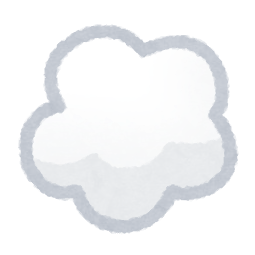 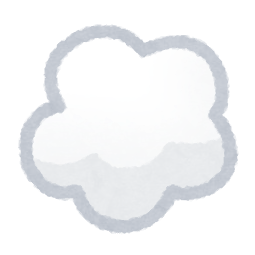 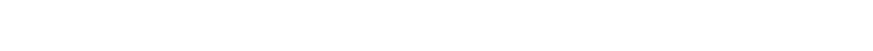 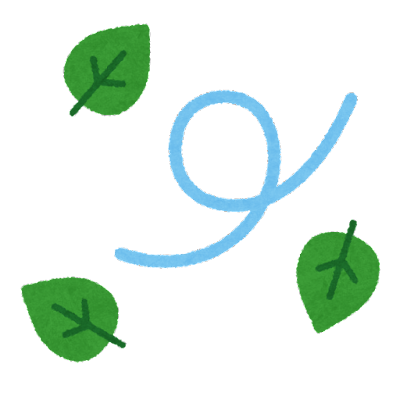 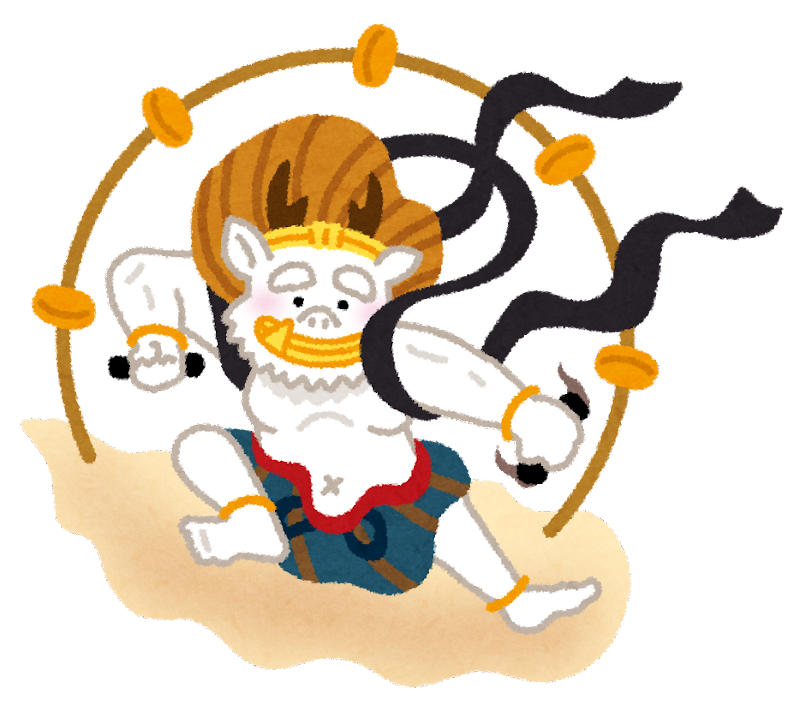 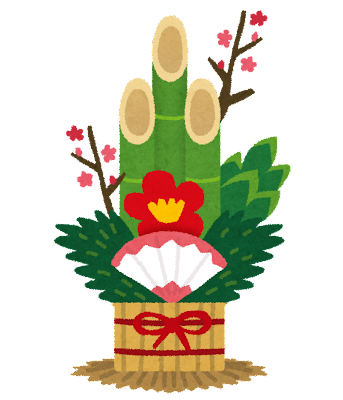 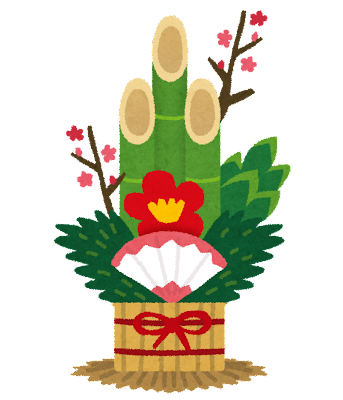 太陽
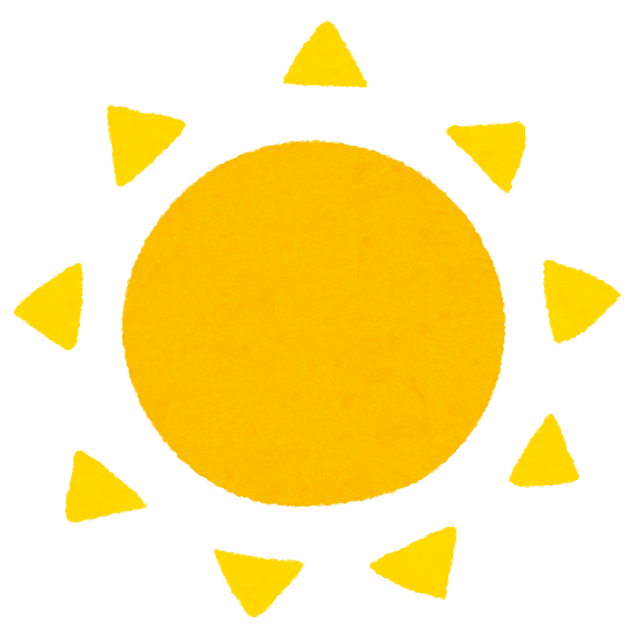 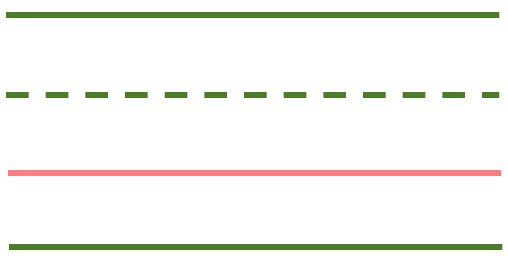 太陽
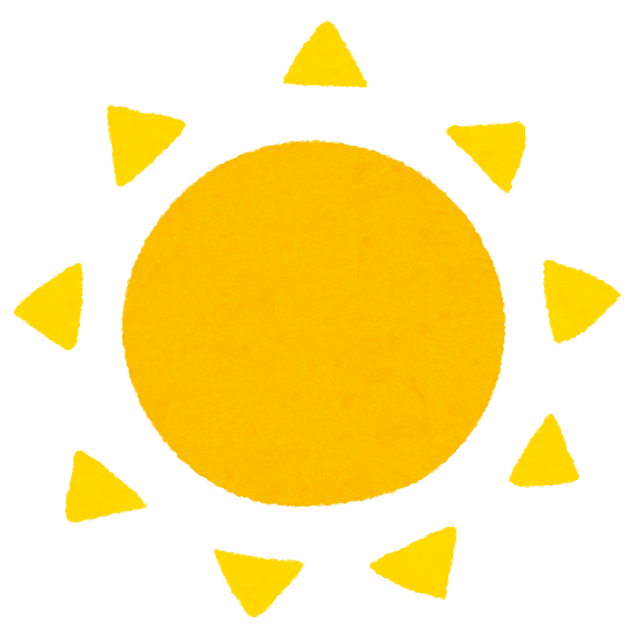 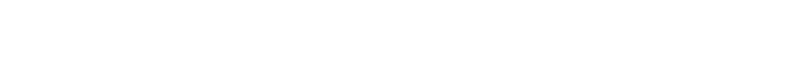 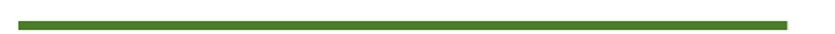 sun
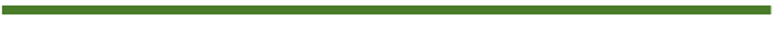 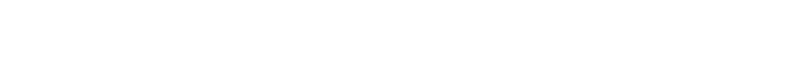 月
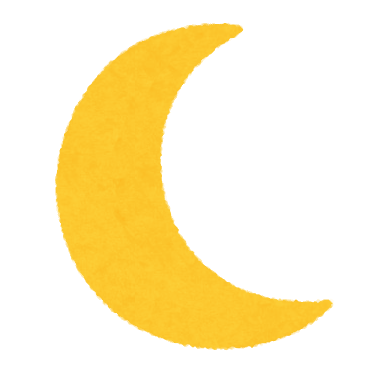 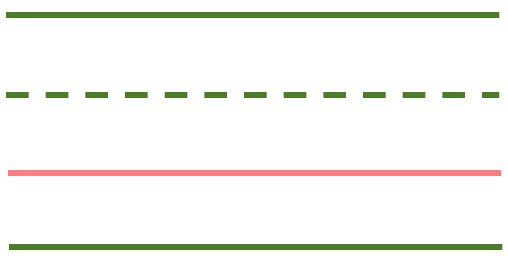 月
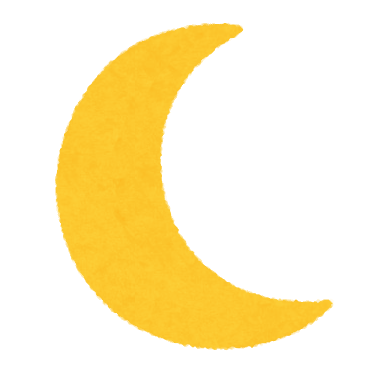 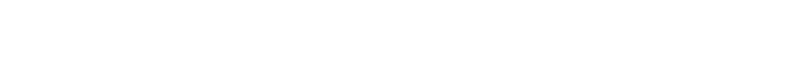 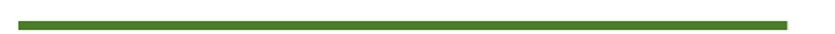 moon
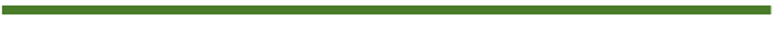 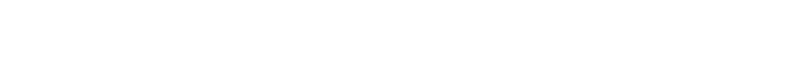 星
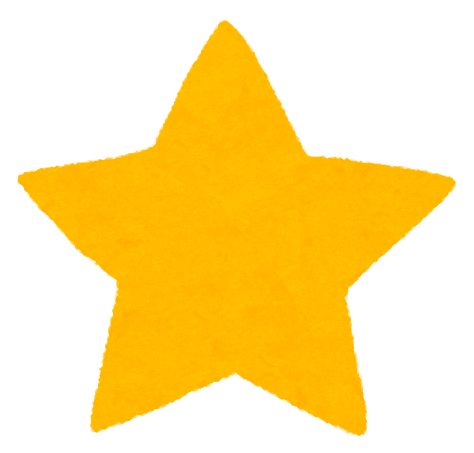 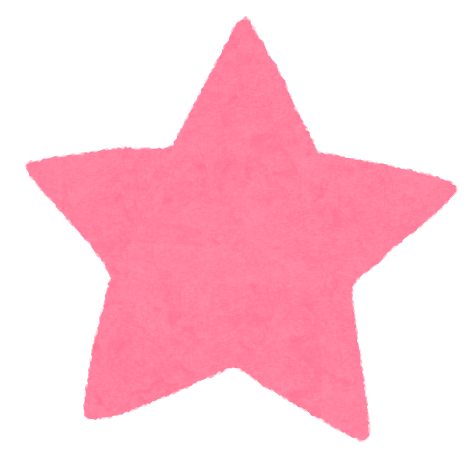 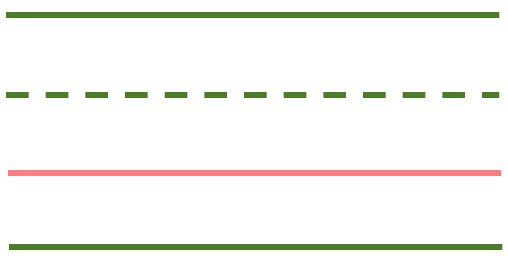 星
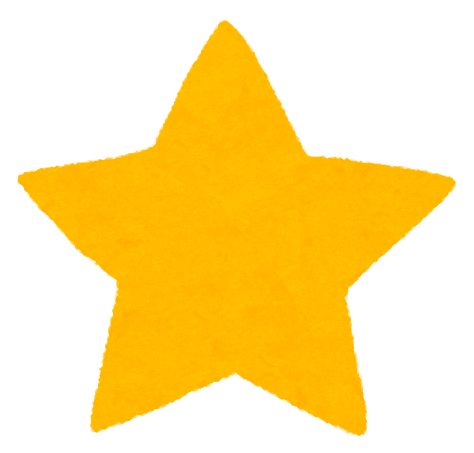 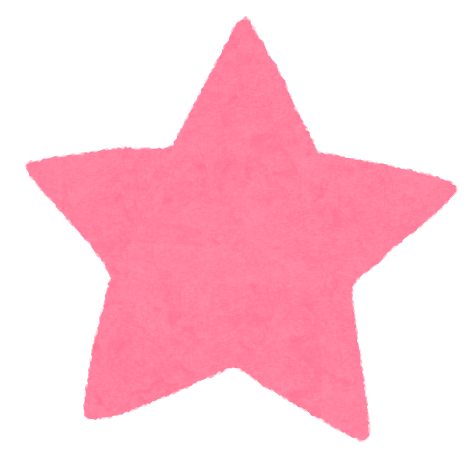 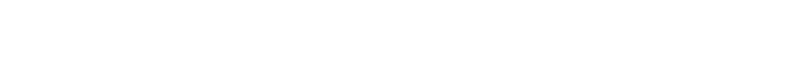 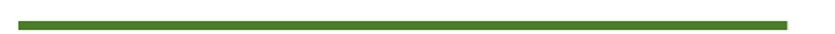 star
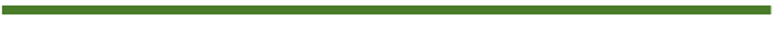 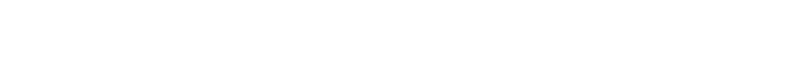 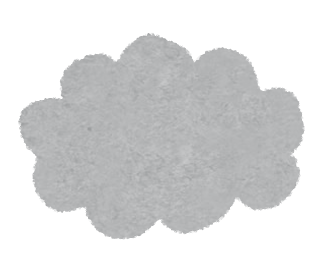 雲
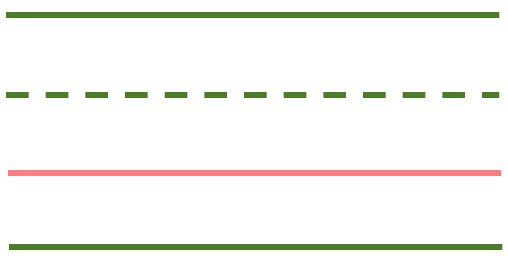 雲
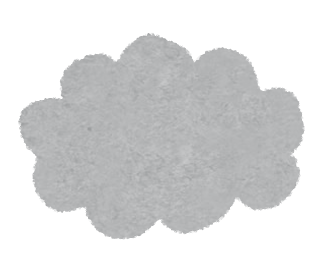 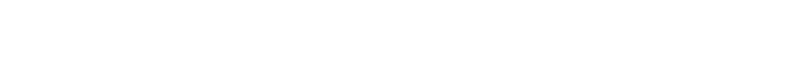 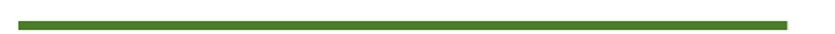 cloud
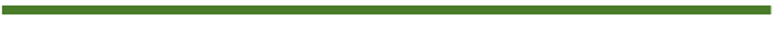 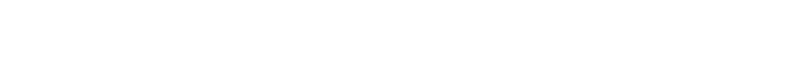 雷
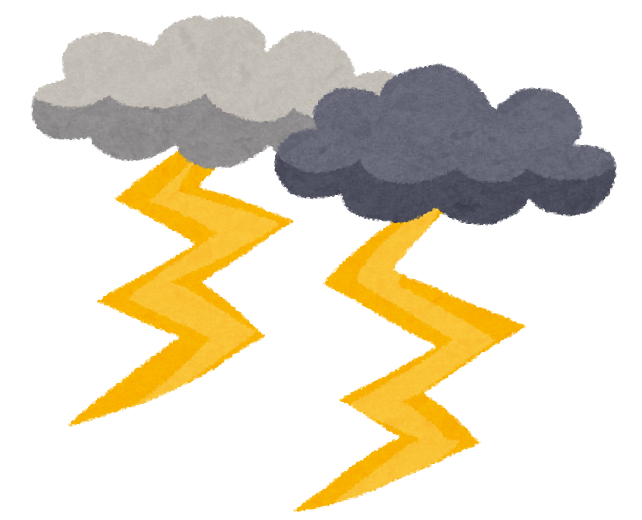 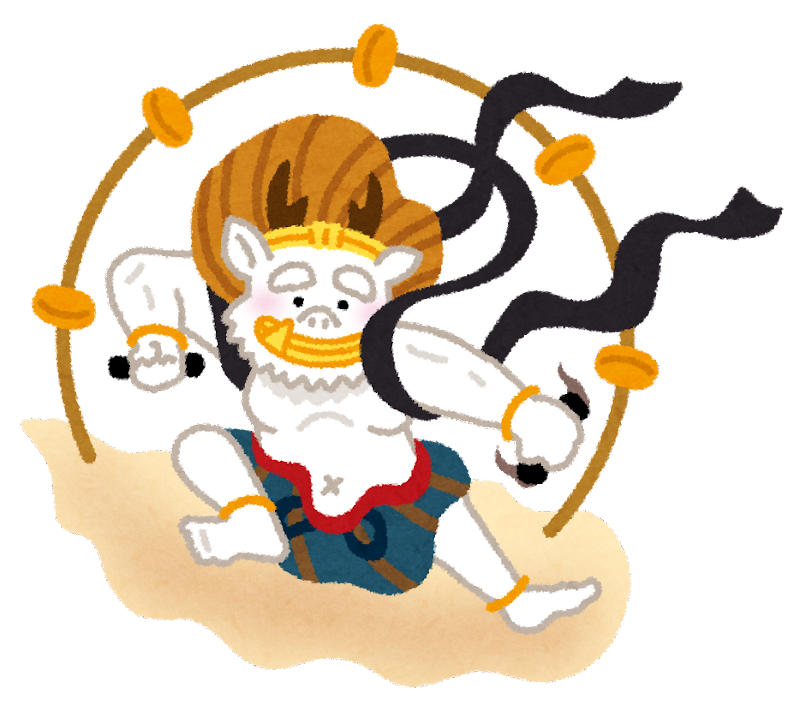 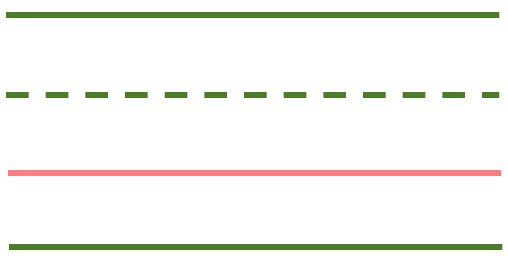 雷
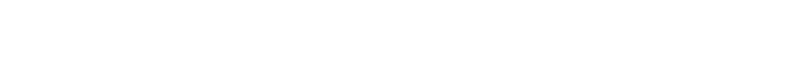 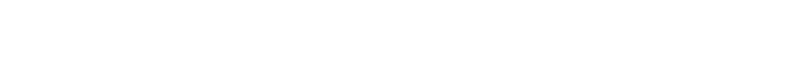 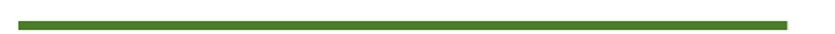 thunder
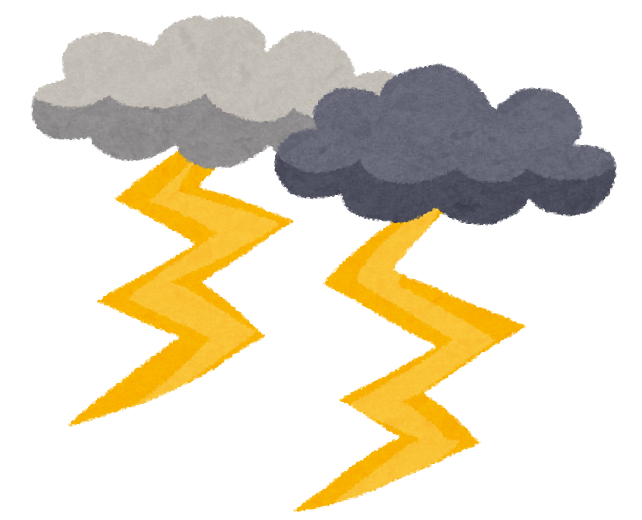 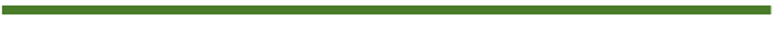 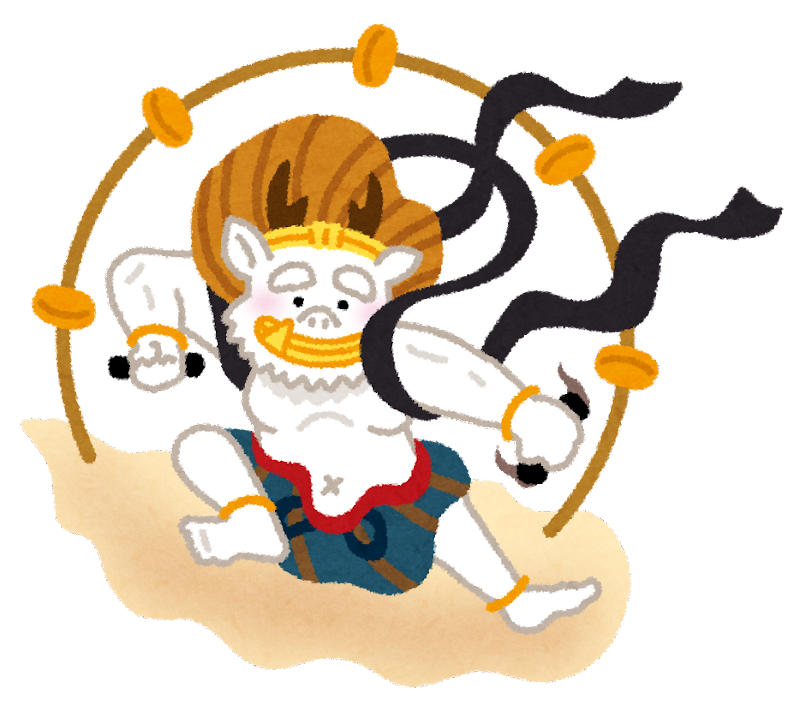 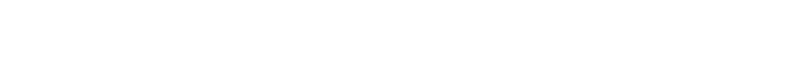 雪
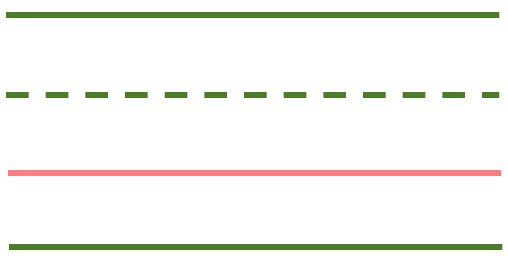 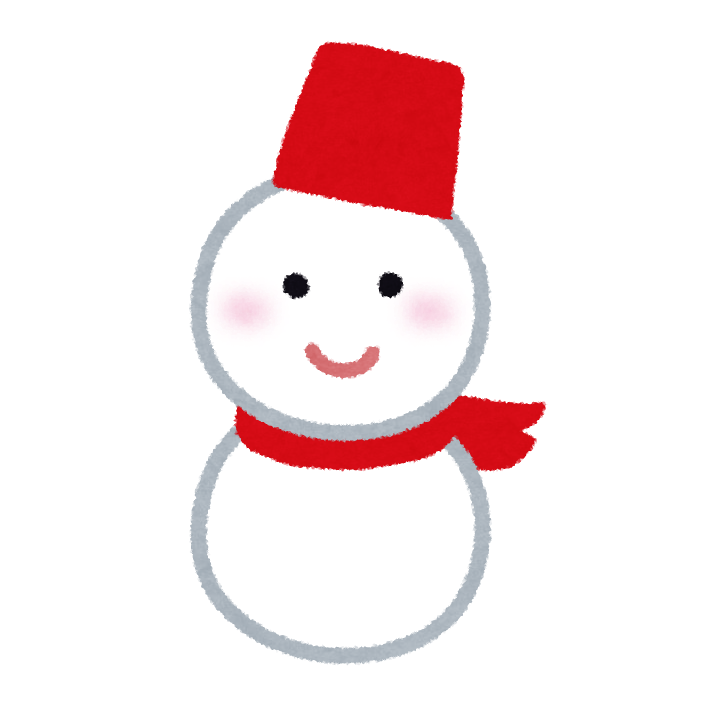 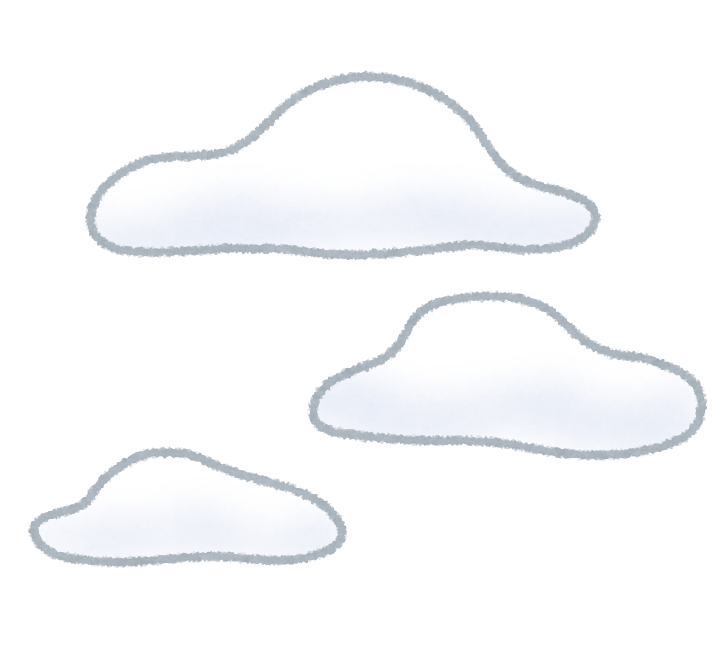 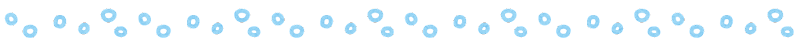 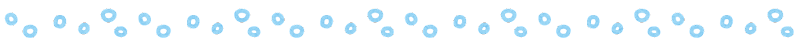 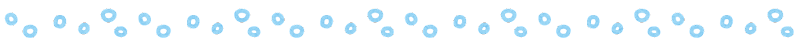 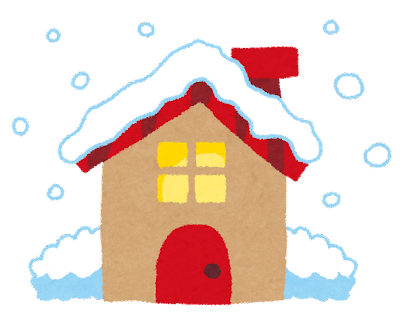 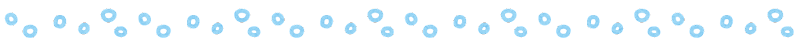 雪
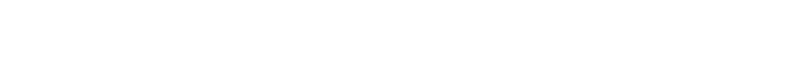 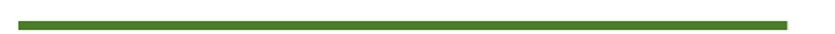 snow
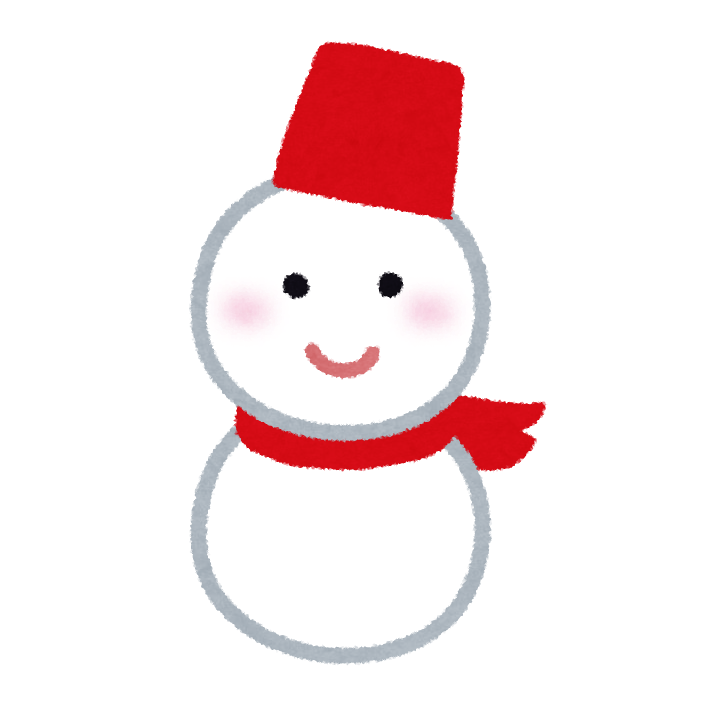 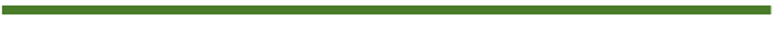 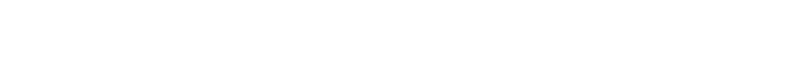 雨
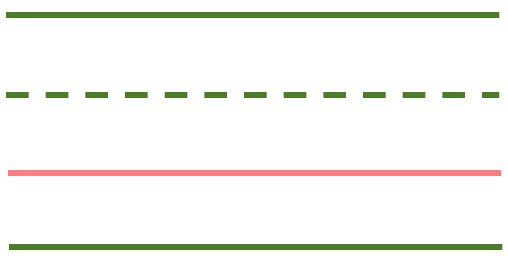 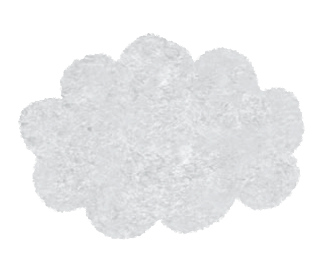 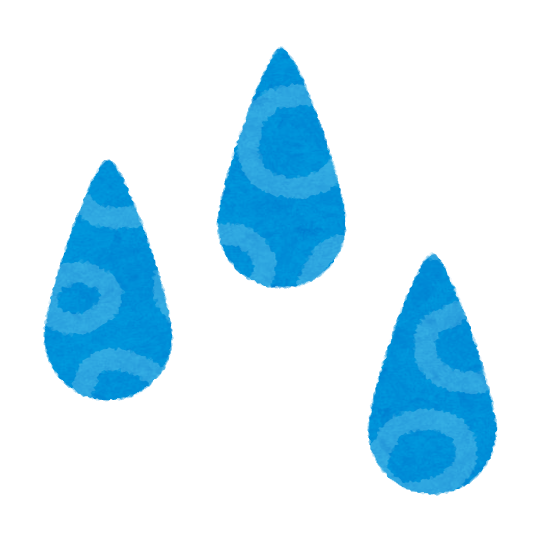 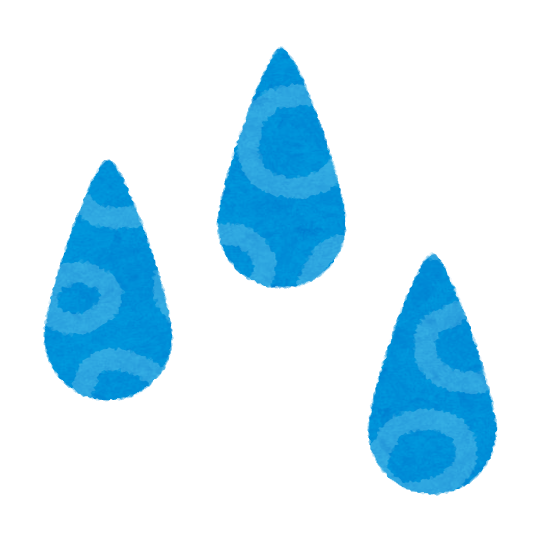 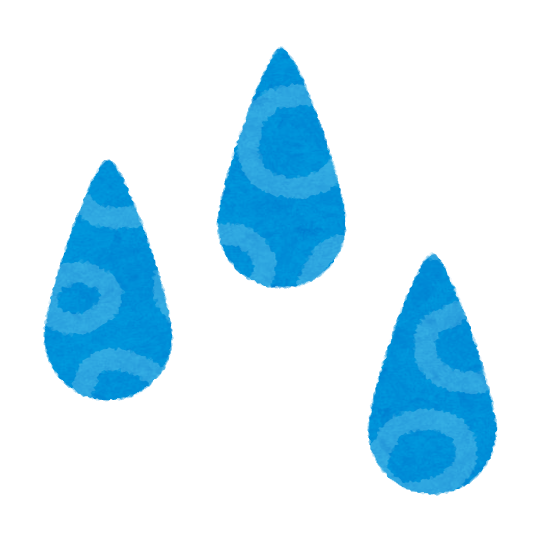 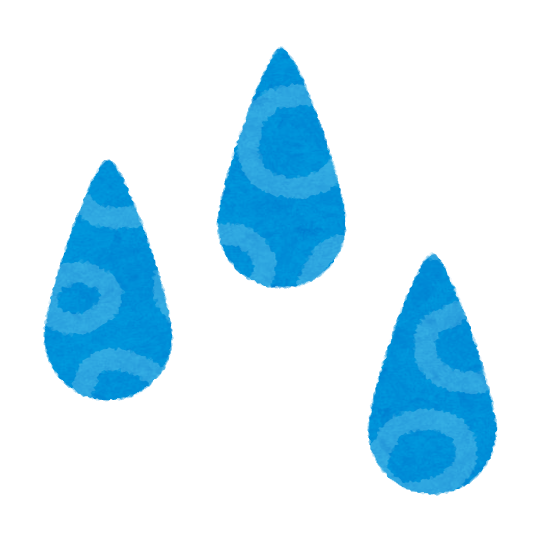 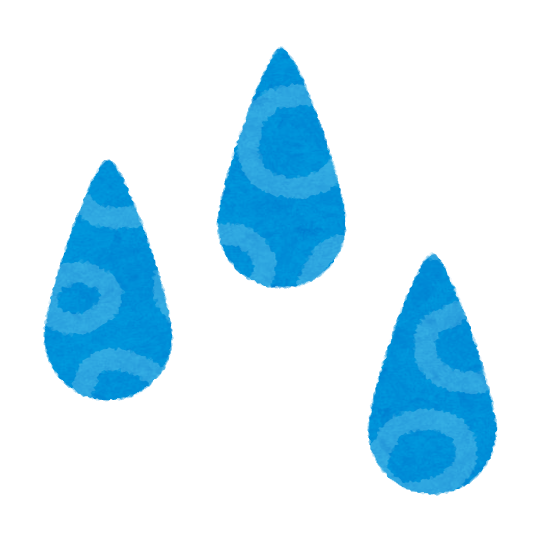 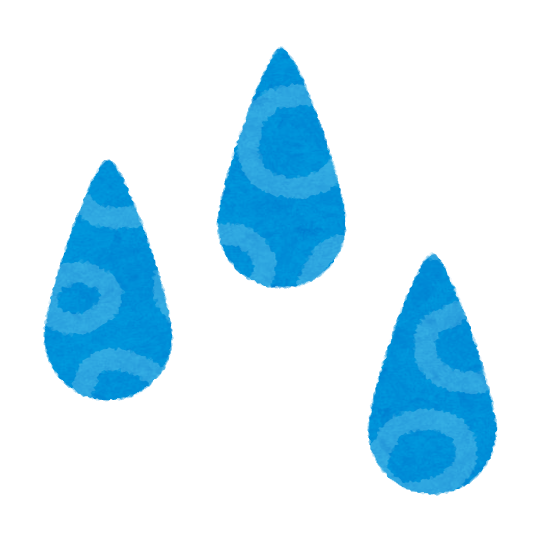 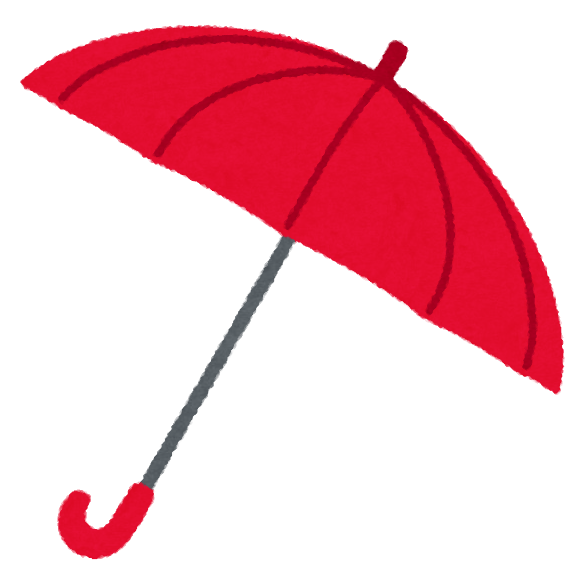 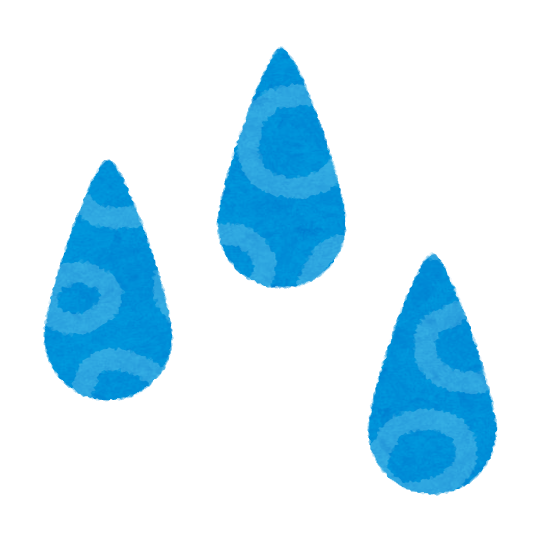 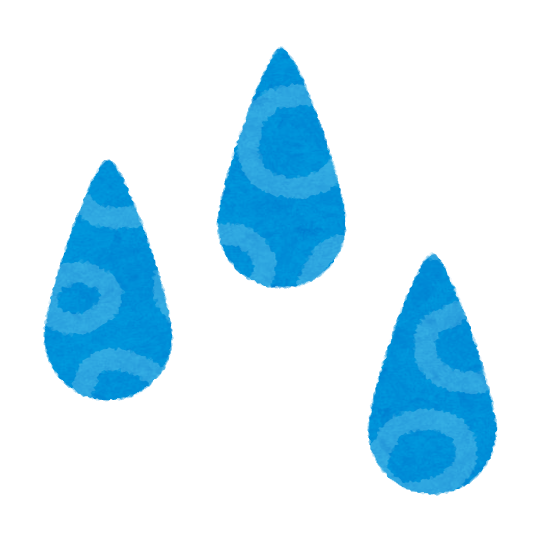 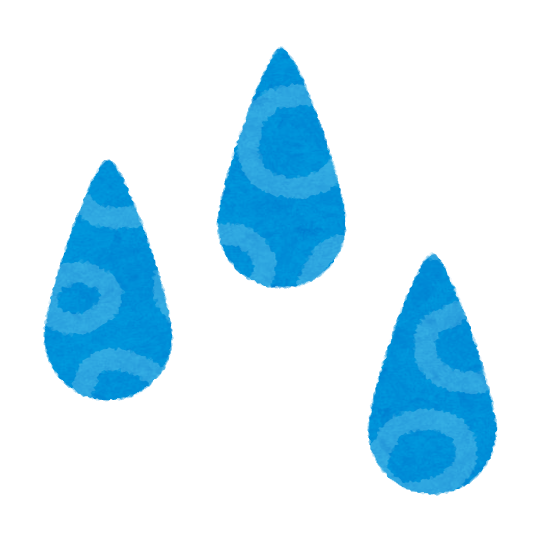 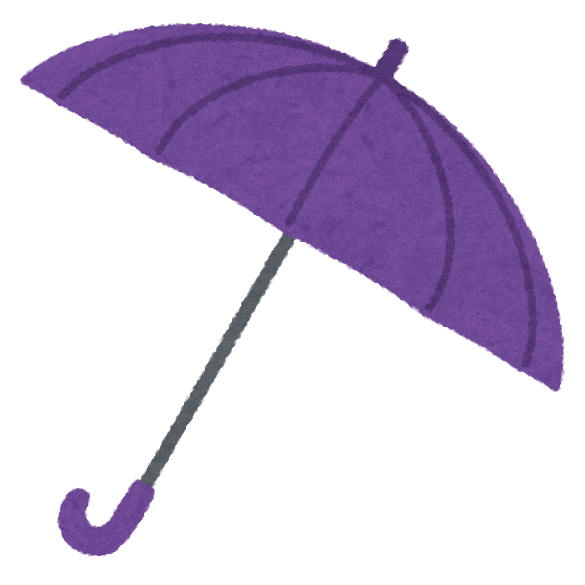 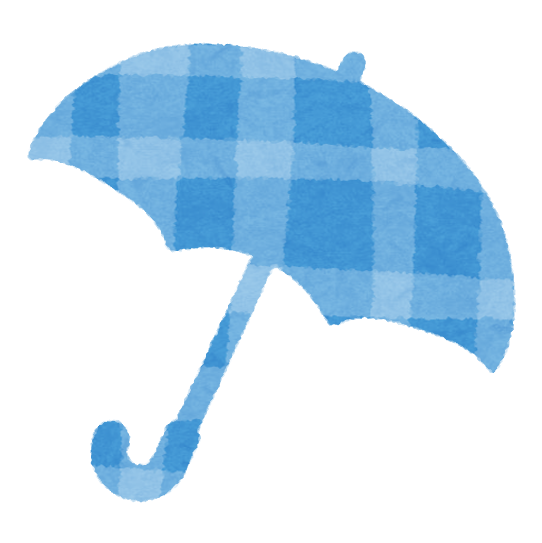 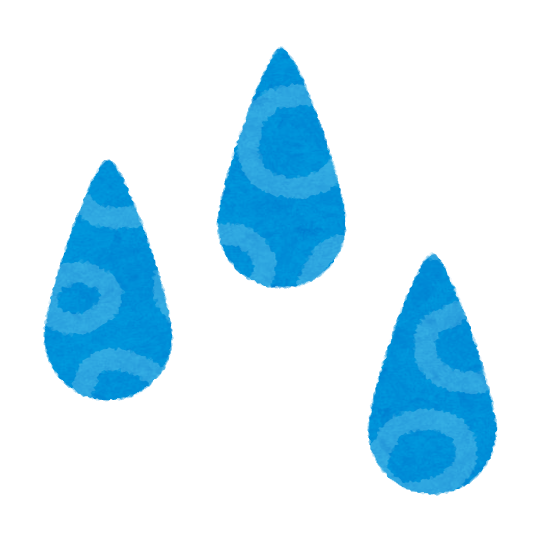 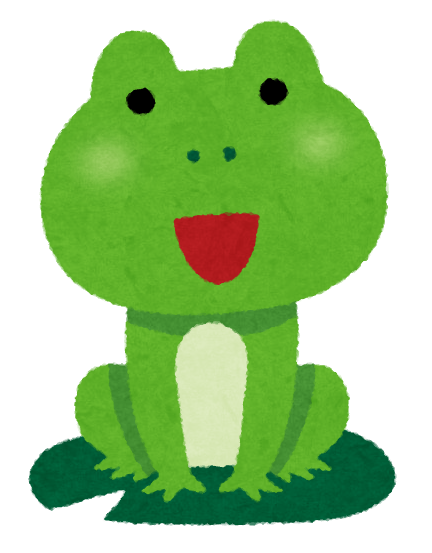 雨
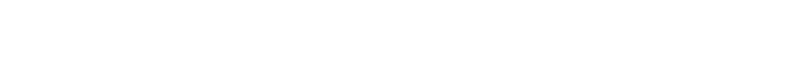 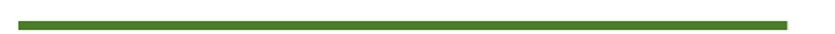 rain
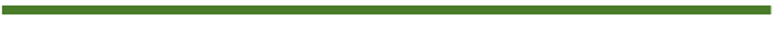 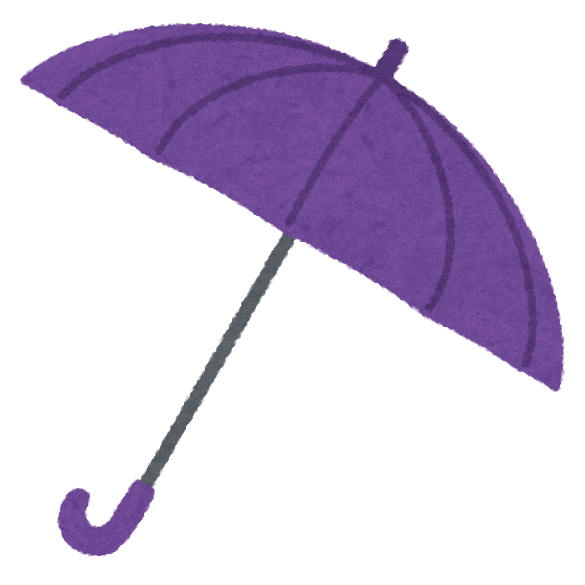 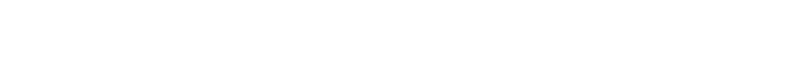 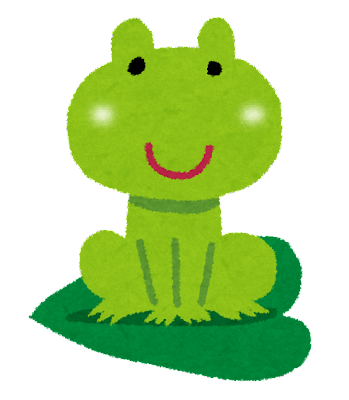 かぜ
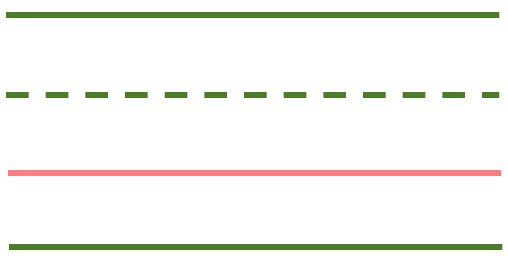 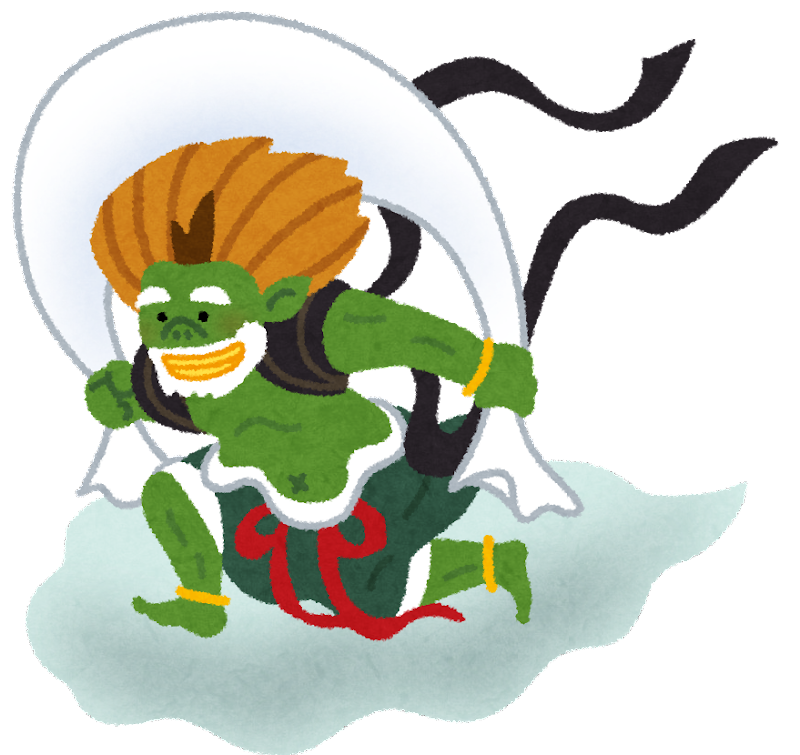 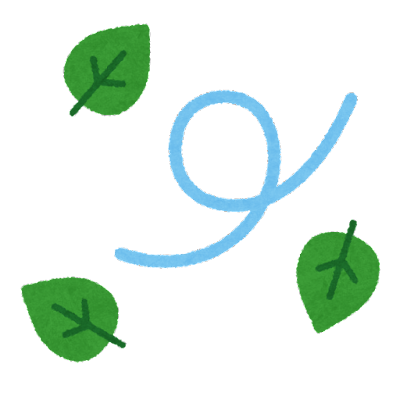 かぜ
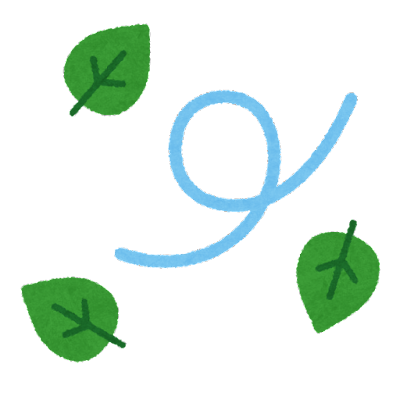 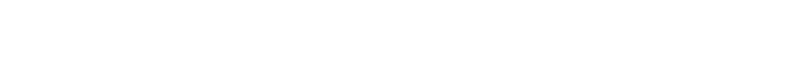 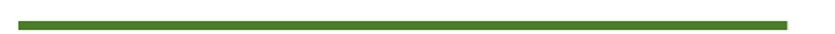 wind
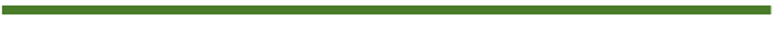 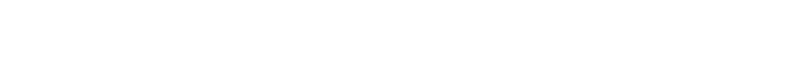 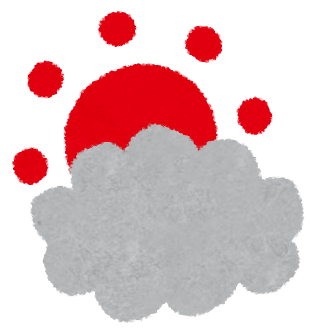 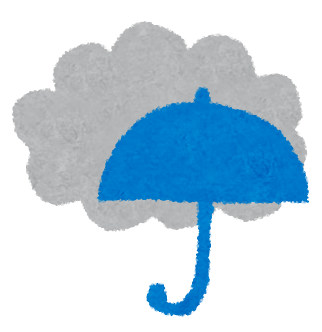 天気
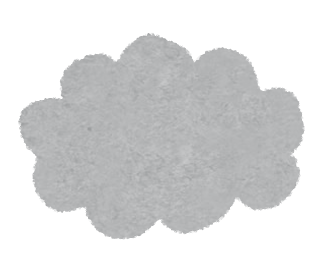 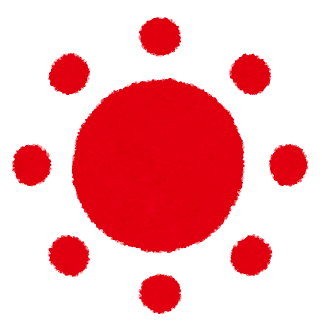 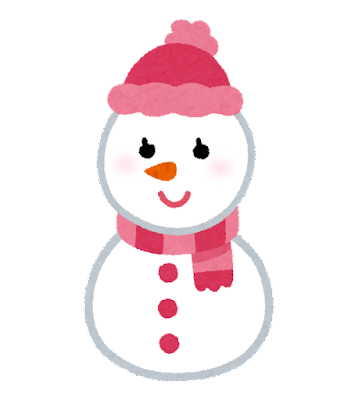 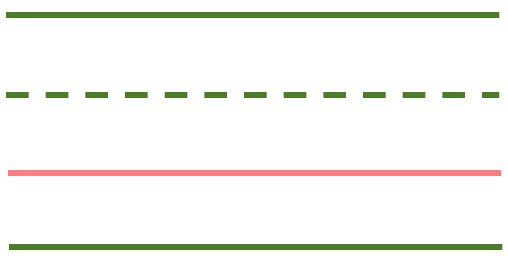 天気
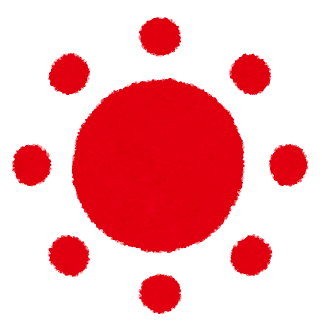 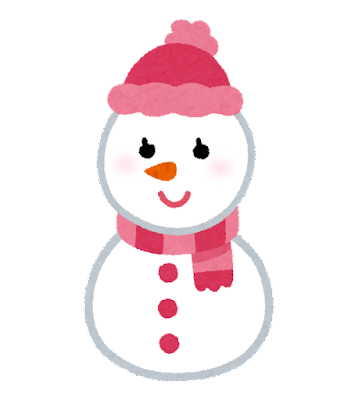 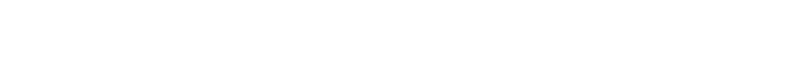 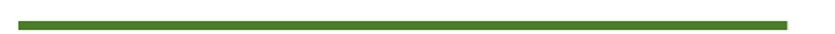 weather
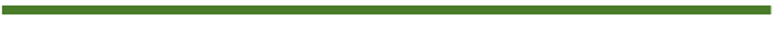 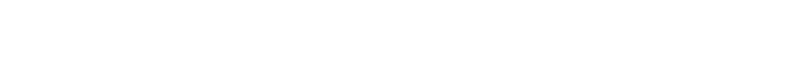 台風
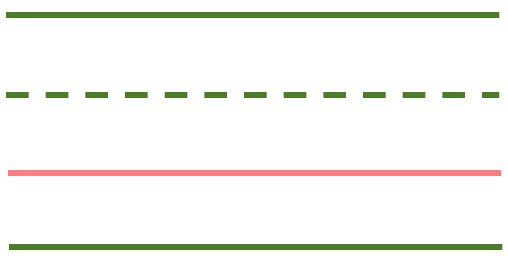 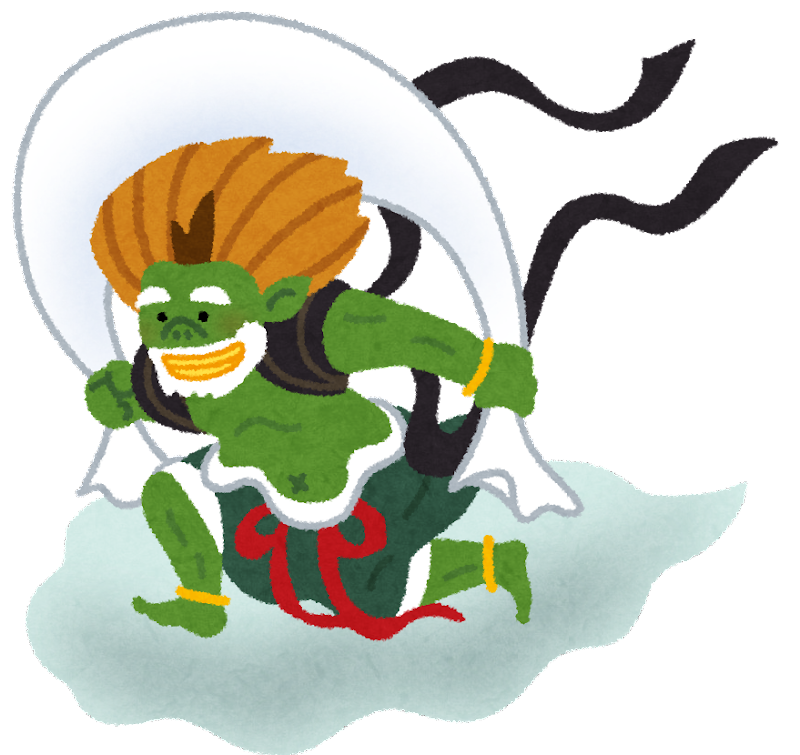 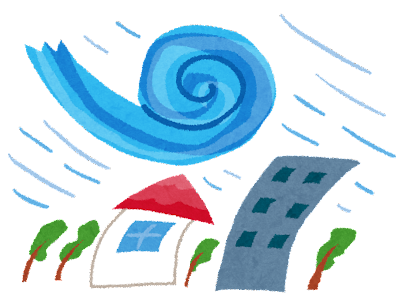 台風
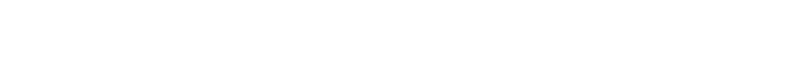 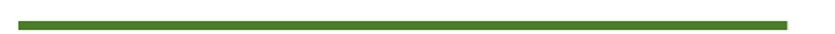 typhoon
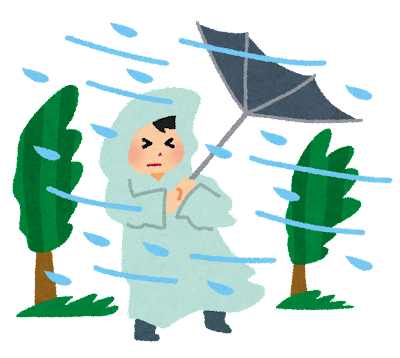 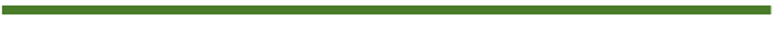 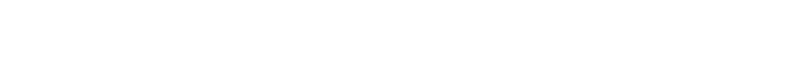 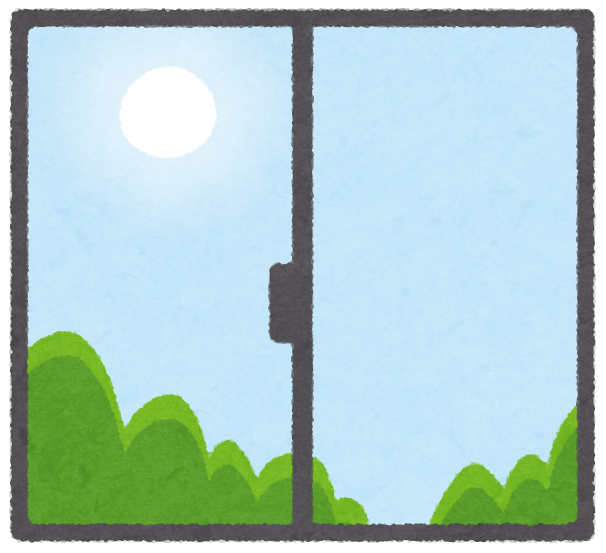 天気がいい
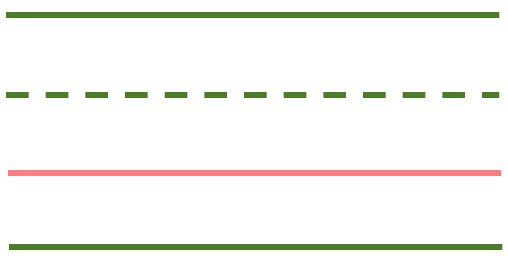 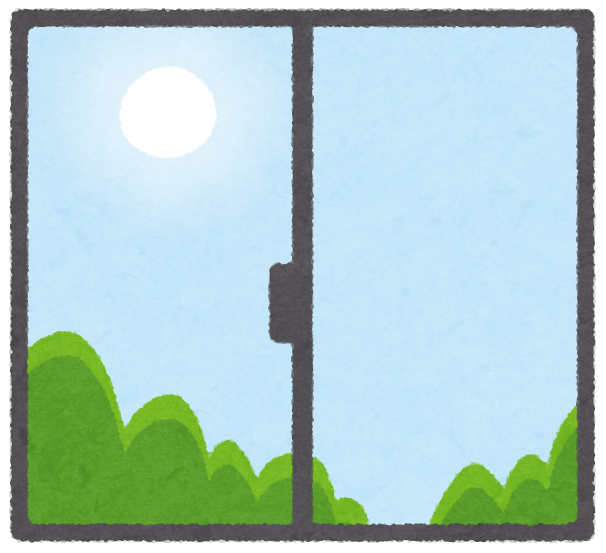 天気がいい
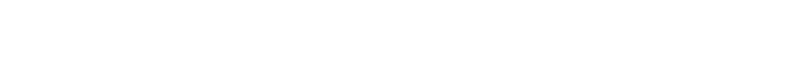 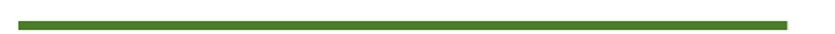 sunny
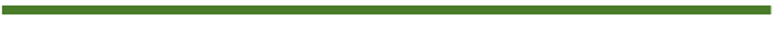 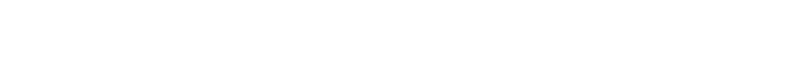 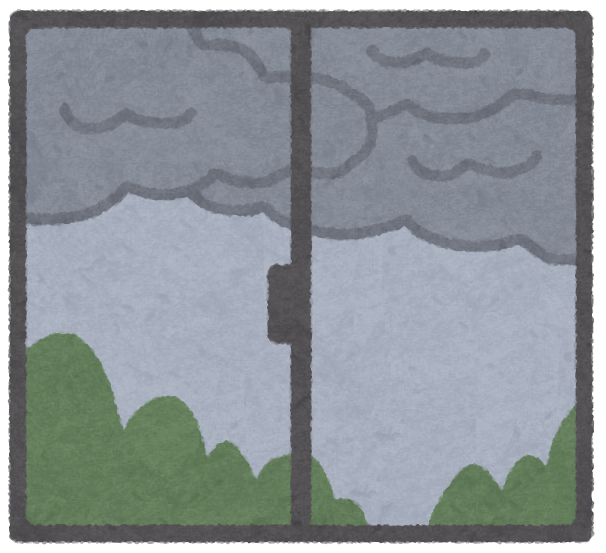 くもっている
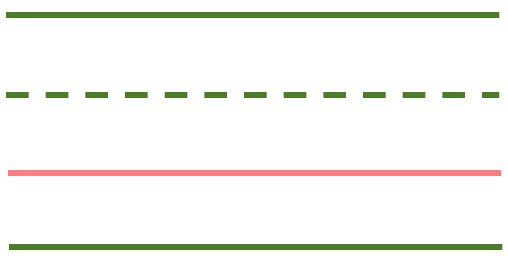 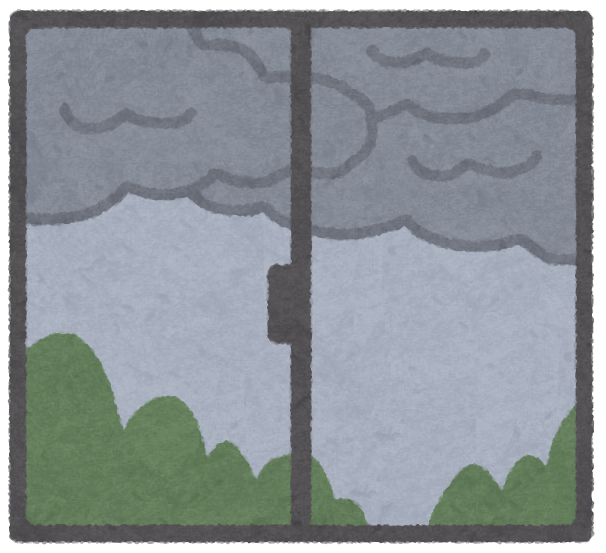 くもっている
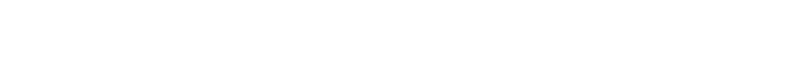 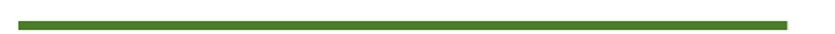 cloudy
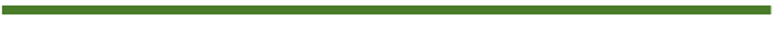 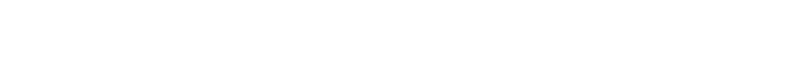 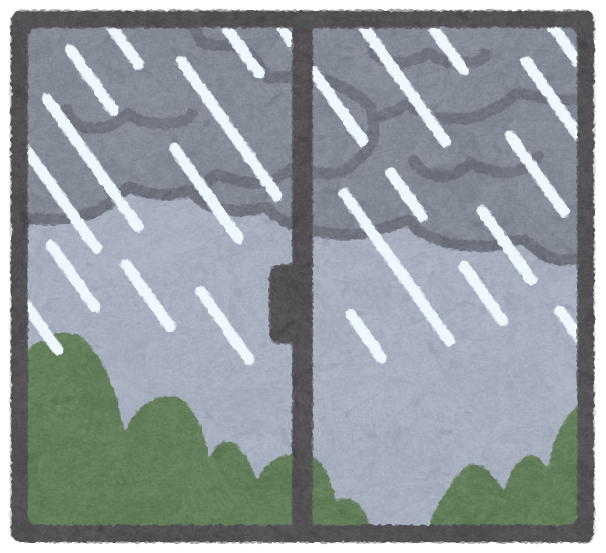 雨がふっている
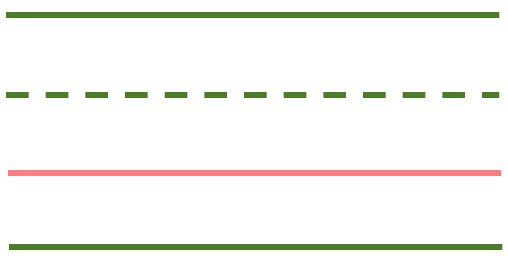 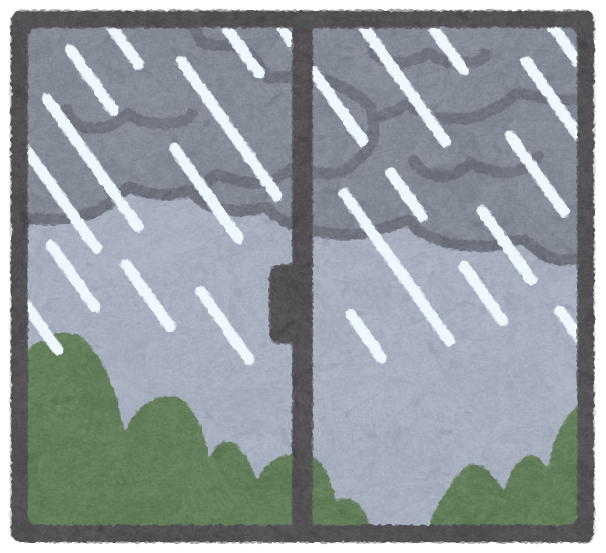 雨がふっている
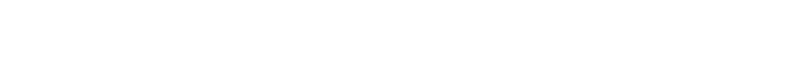 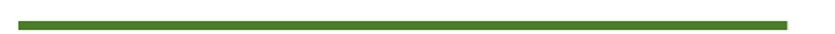 rainy
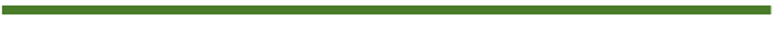 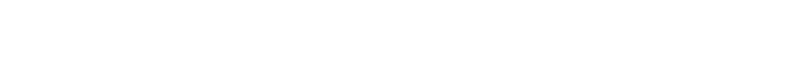 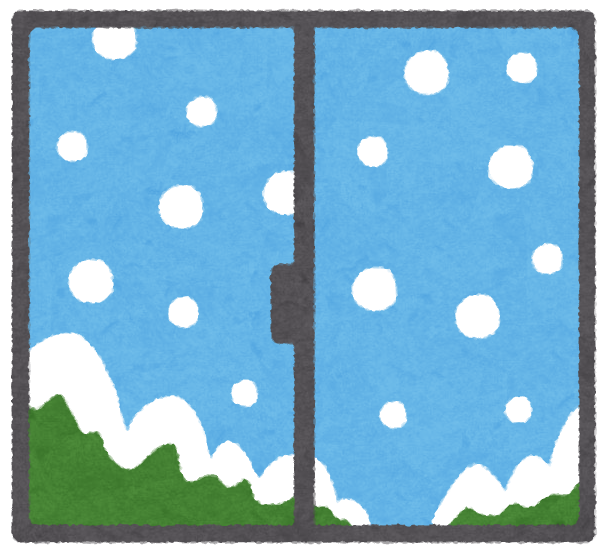 雪がふっている
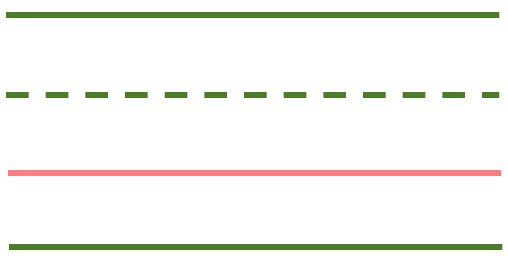 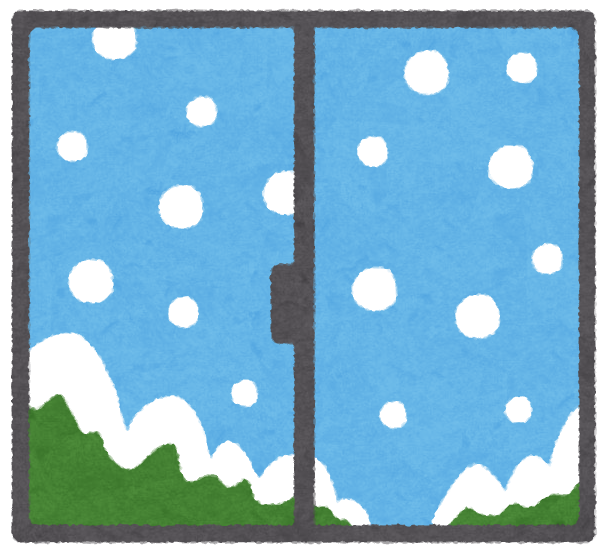 雪がふっている
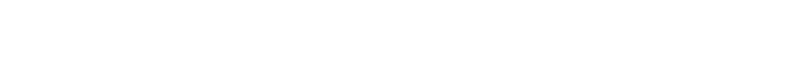 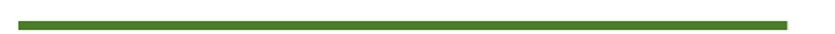 snowy
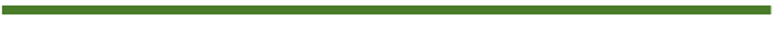 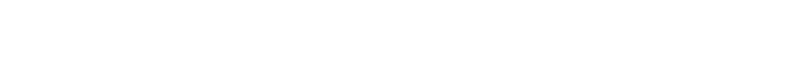 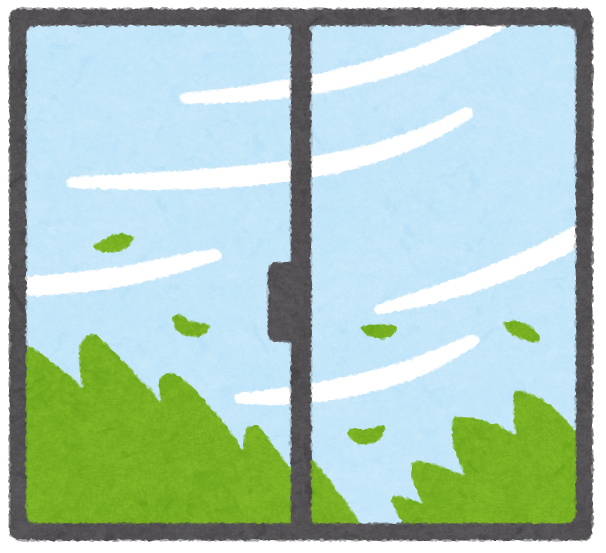 風がふいている
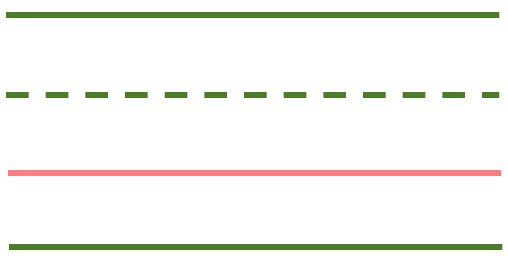 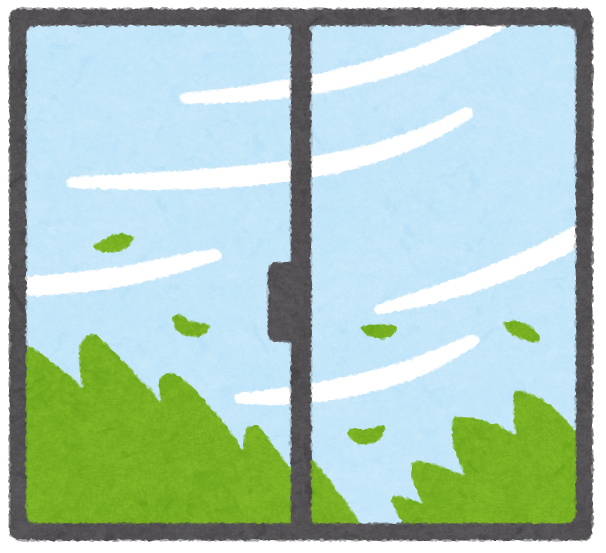 風がふいている
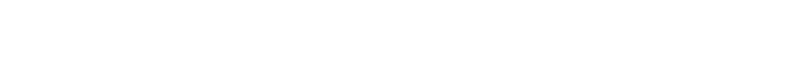 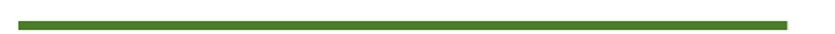 windy
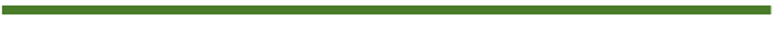 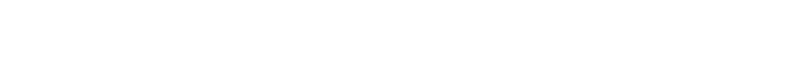 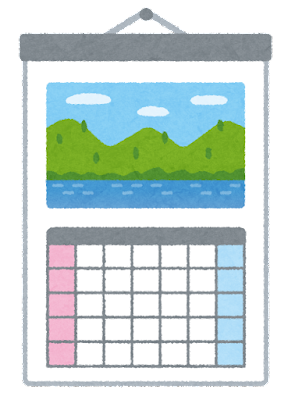 １月
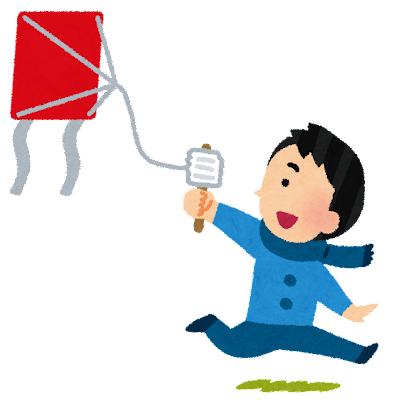 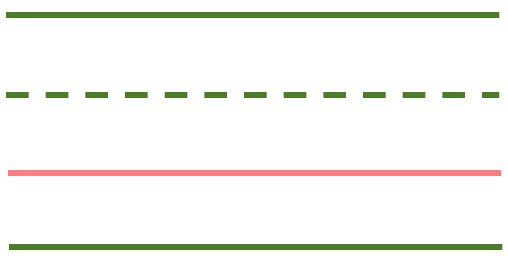 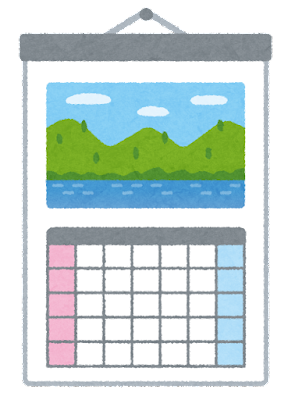 １月
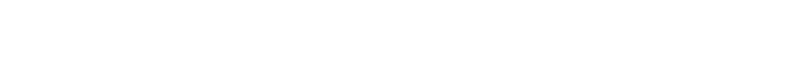 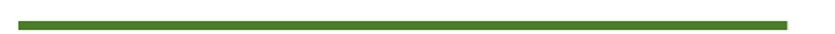 January
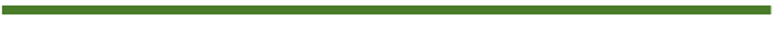 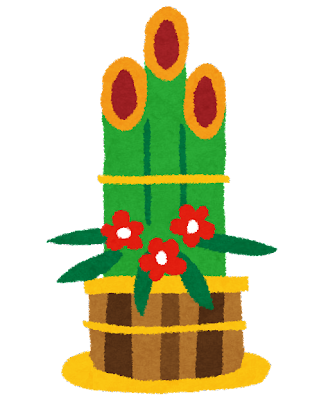 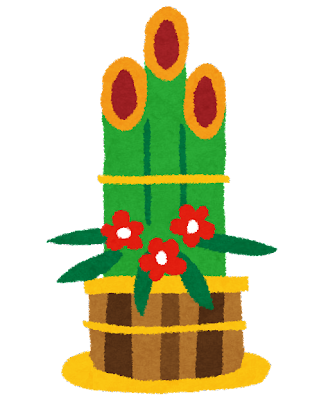 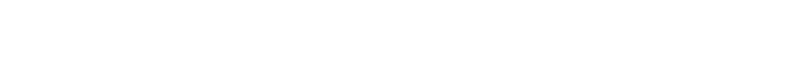 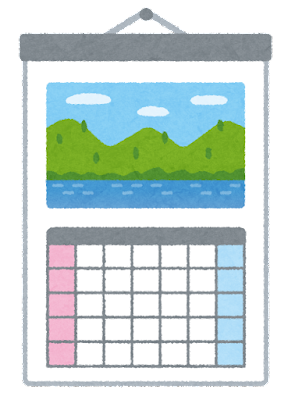 ２月
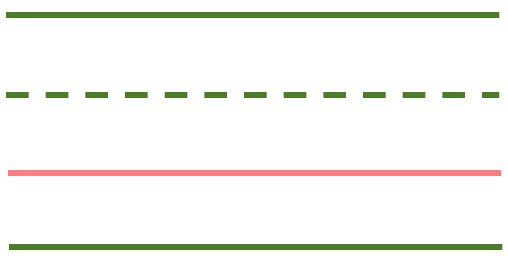 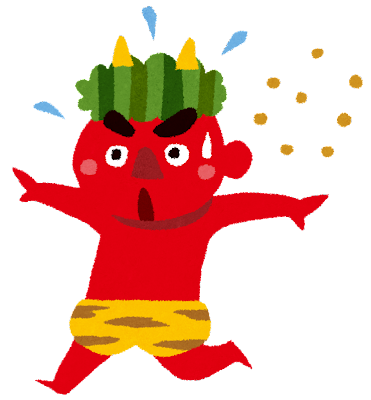 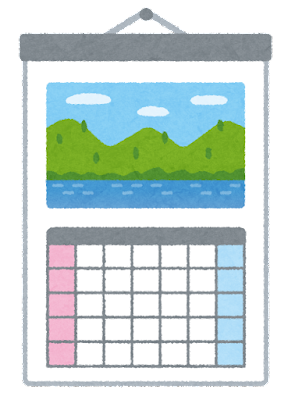 ２月
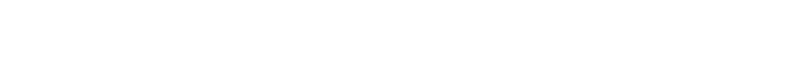 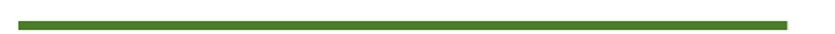 February
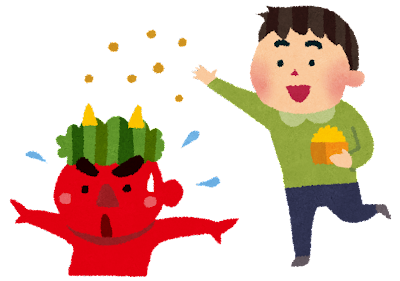 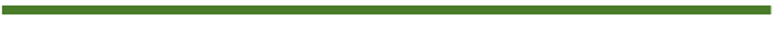 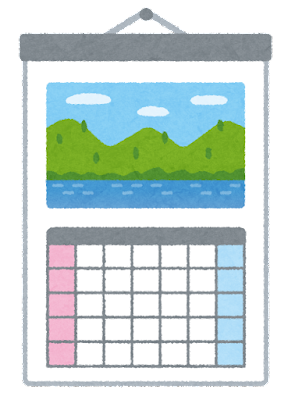 ３月
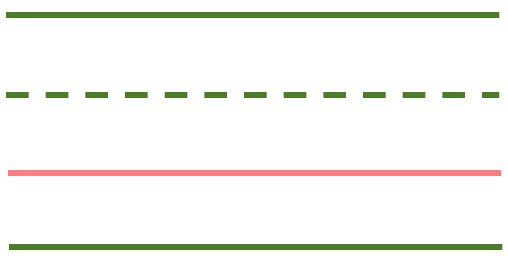 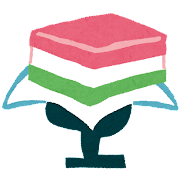 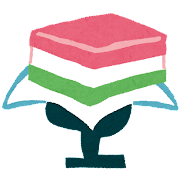 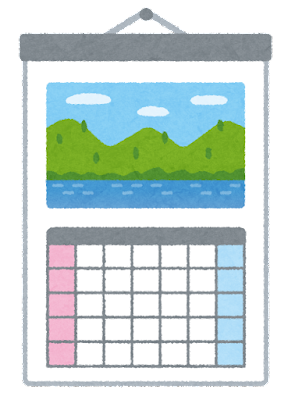 ３月
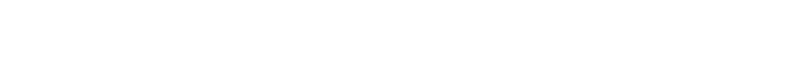 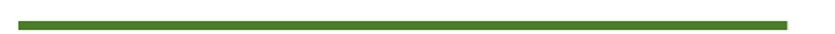 March
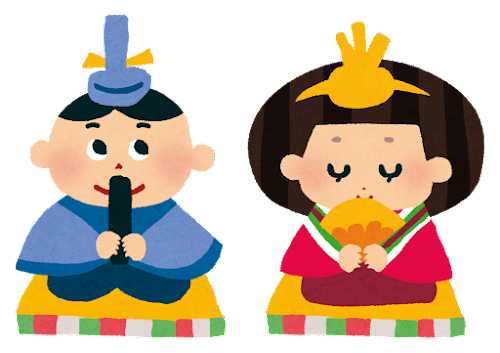 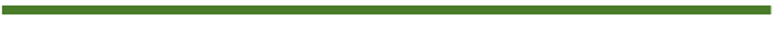 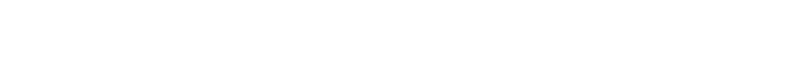 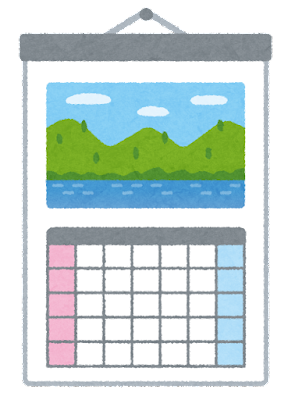 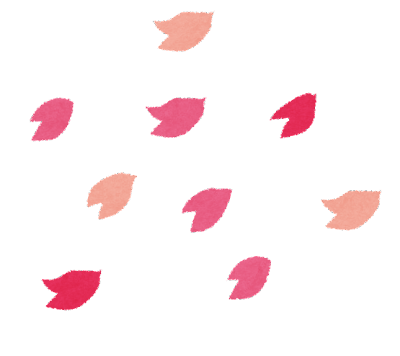 ４月
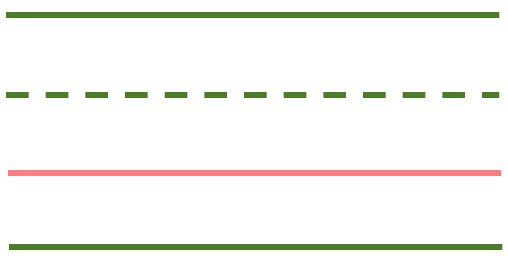 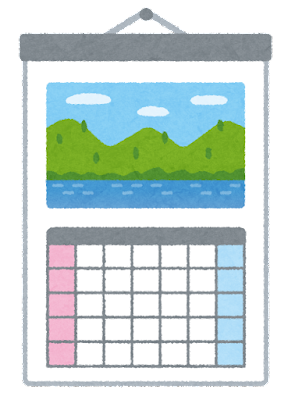 ４月
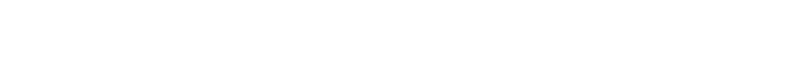 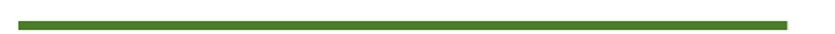 April
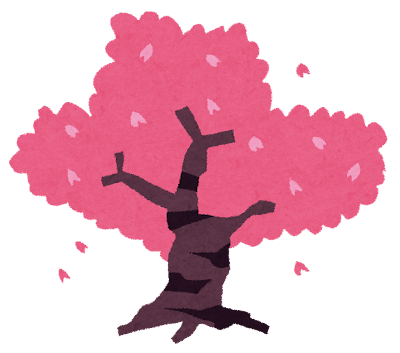 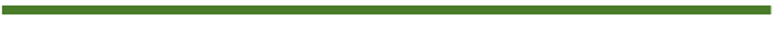 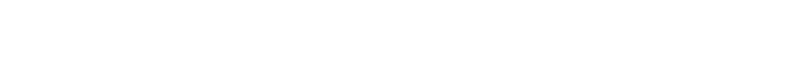 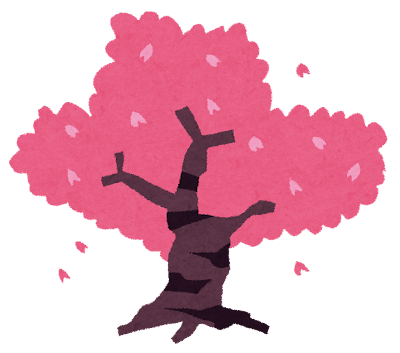 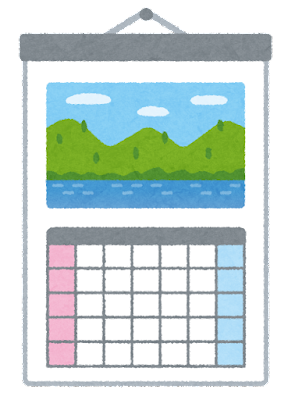 ５月
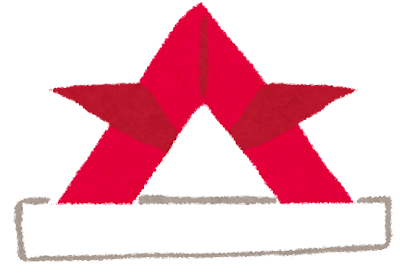 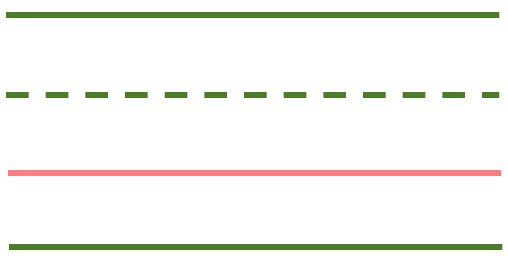 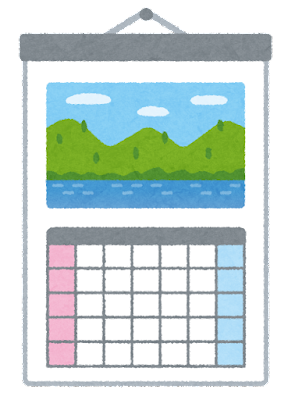 ５月
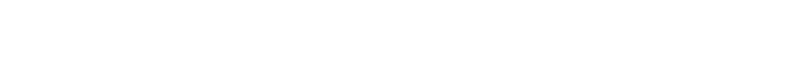 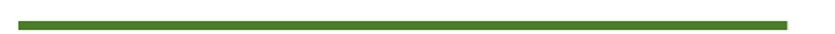 May
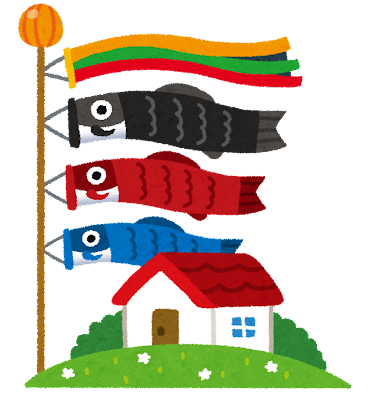 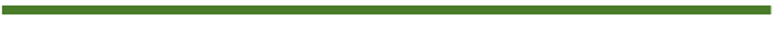 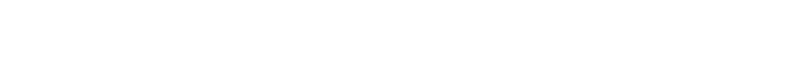 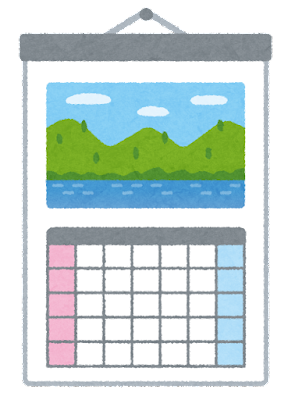 ６月
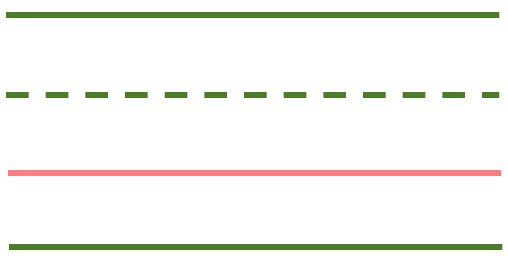 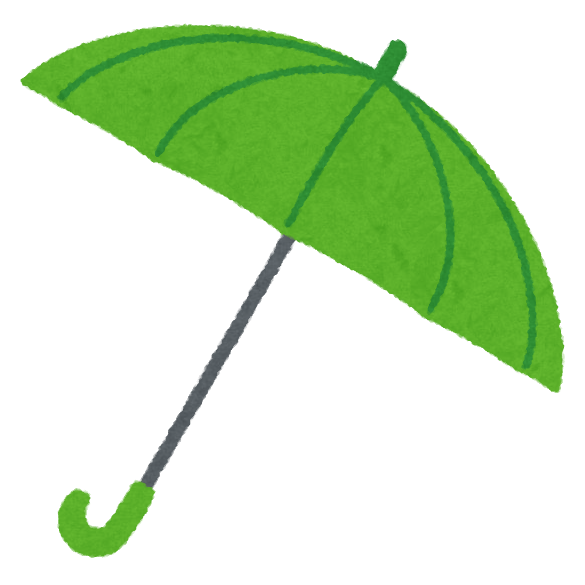 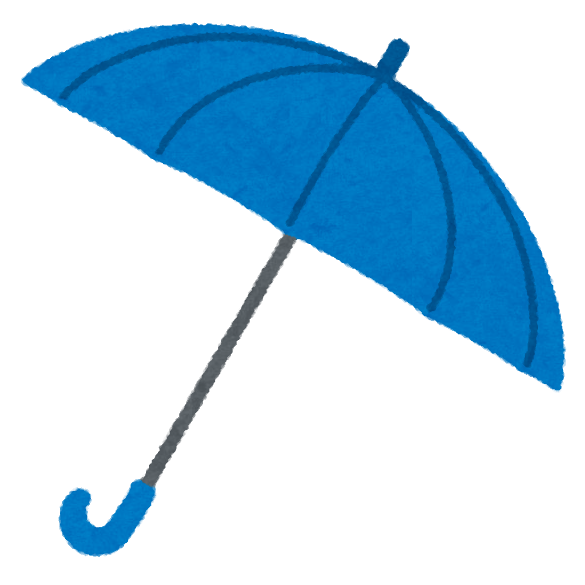 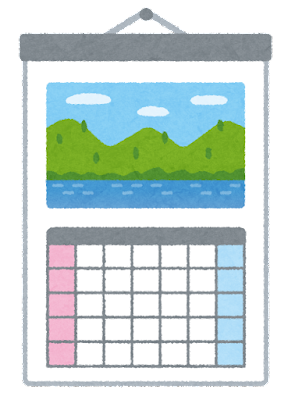 ６月
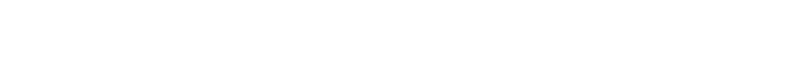 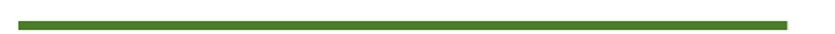 June
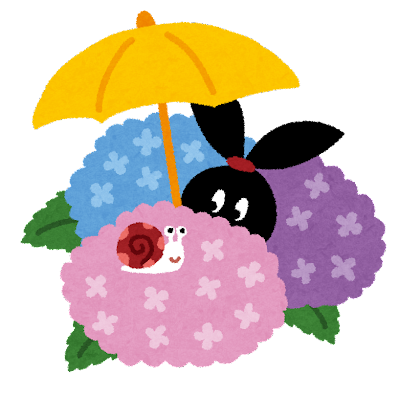 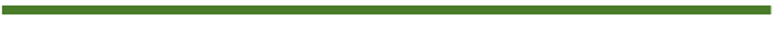 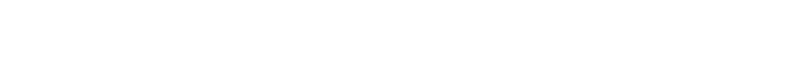 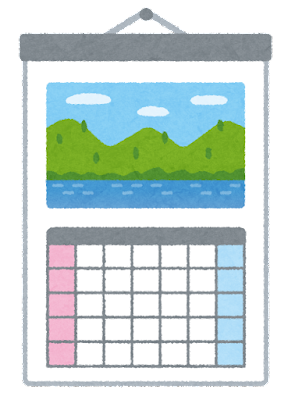 ７月
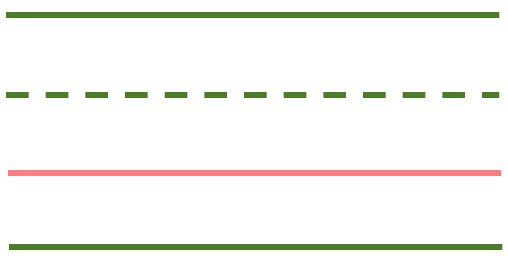 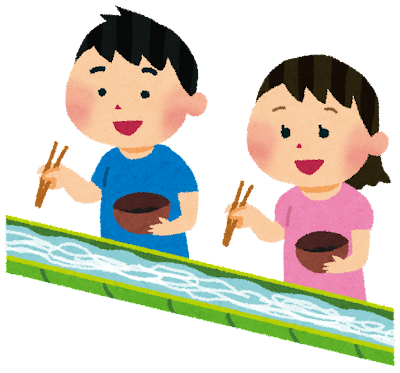 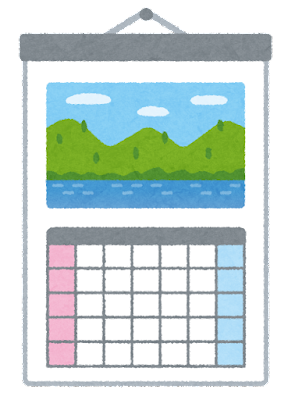 ７月
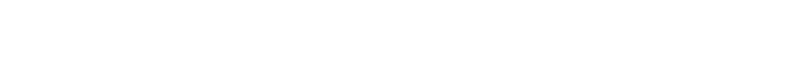 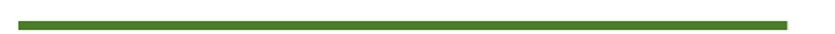 July
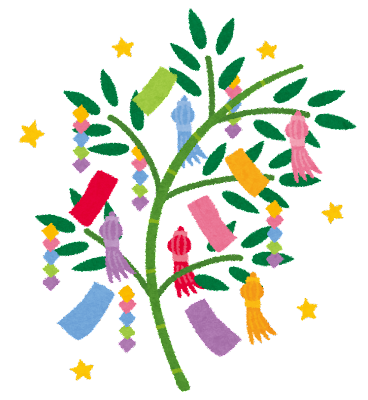 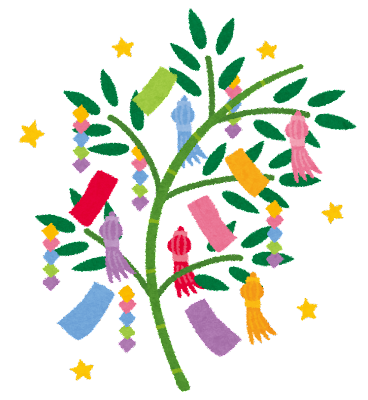 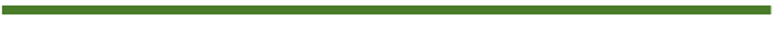 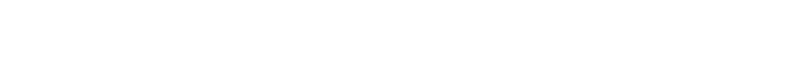 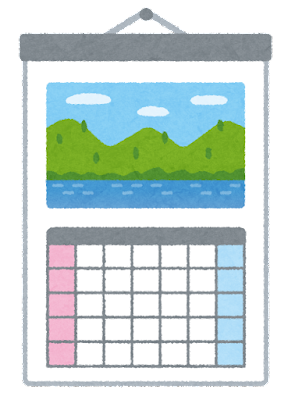 ８月
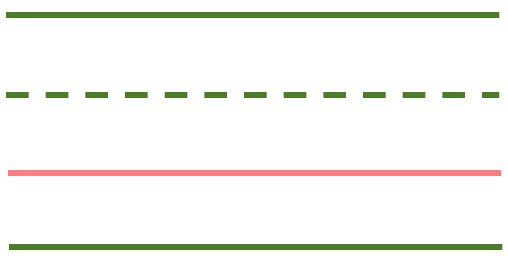 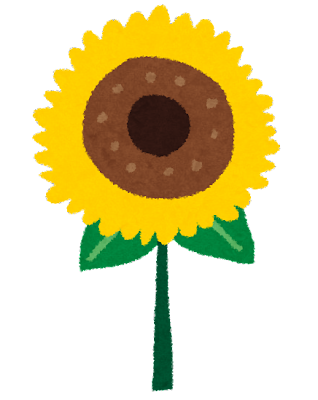 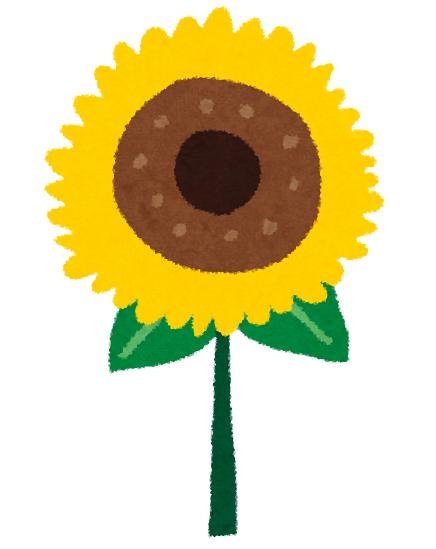 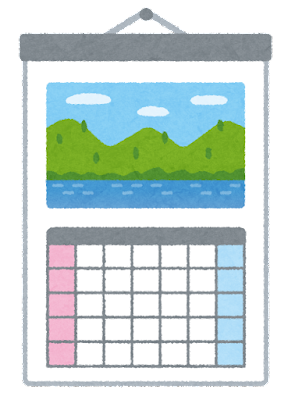 ８月
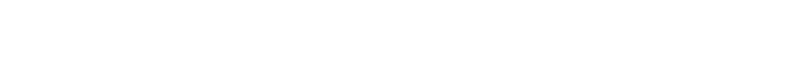 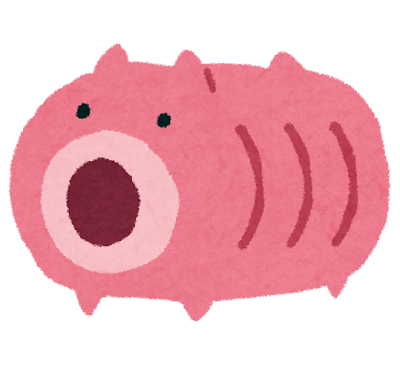 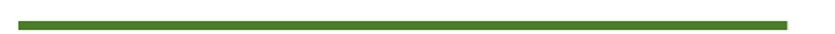 August
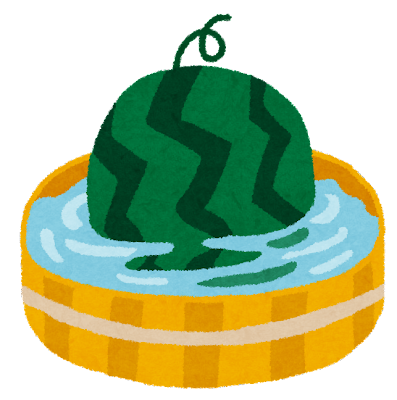 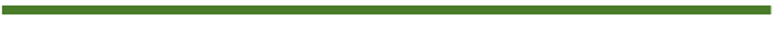 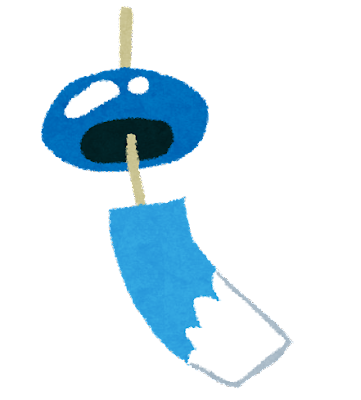 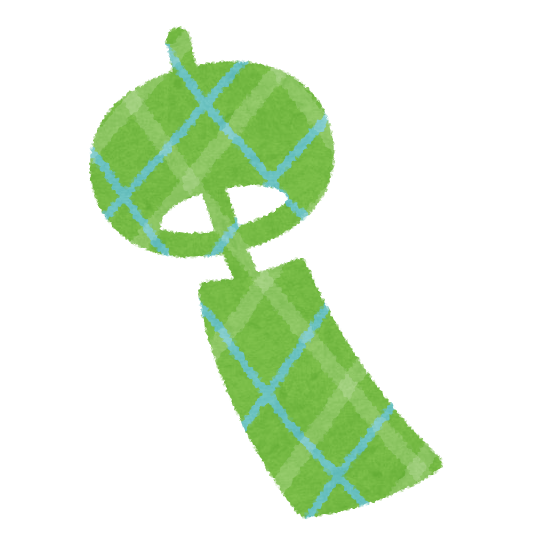 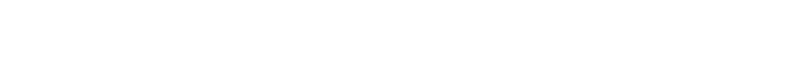 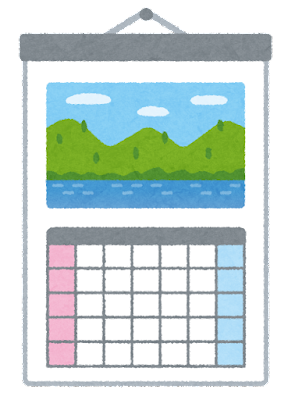 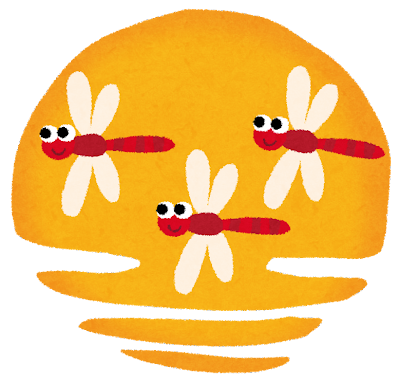 ９月
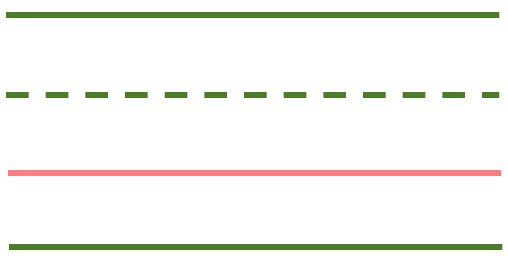 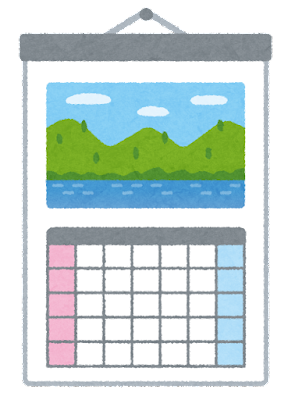 ９月
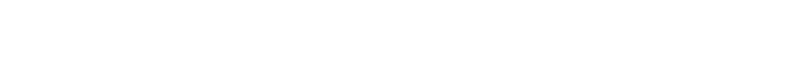 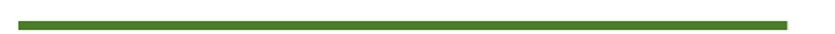 September
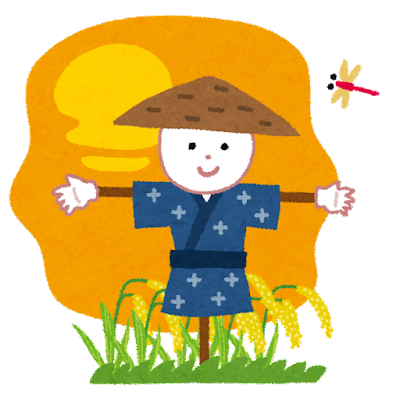 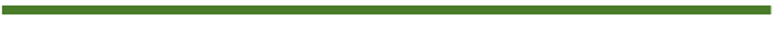 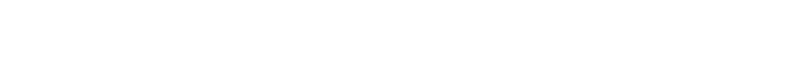 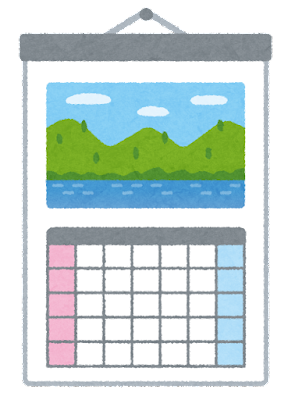 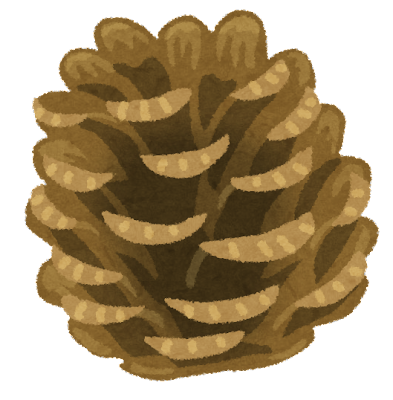 １０月
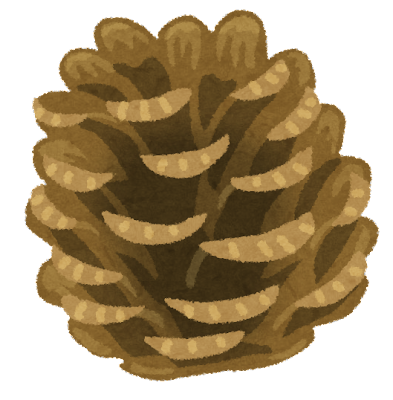 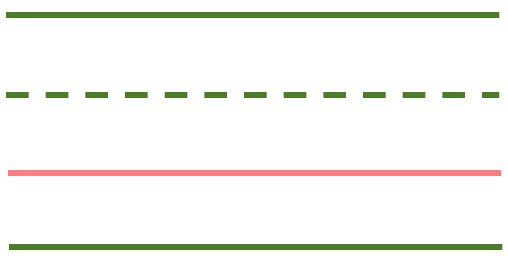 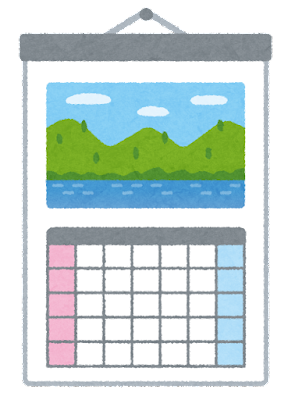 １０月
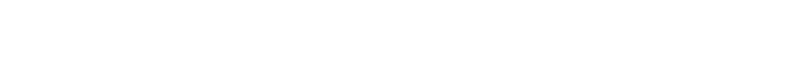 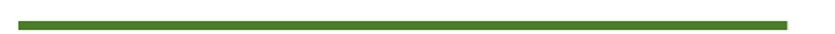 October
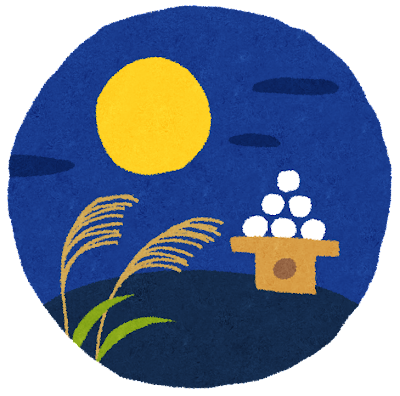 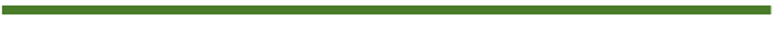 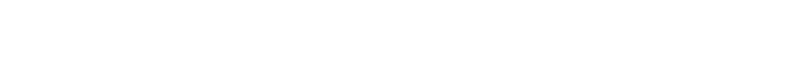 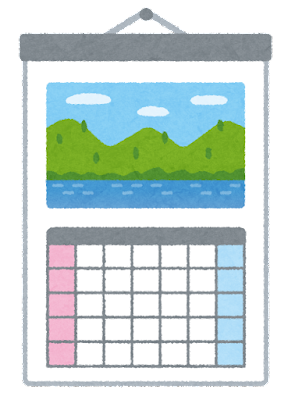 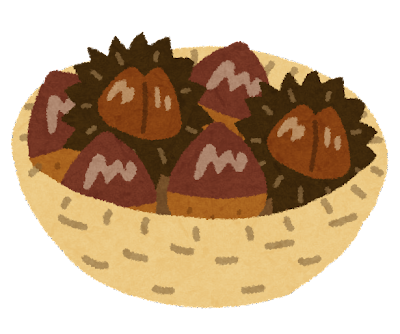 １１月
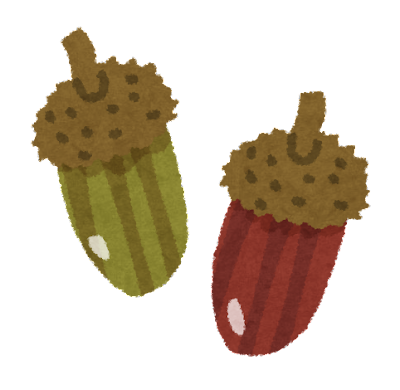 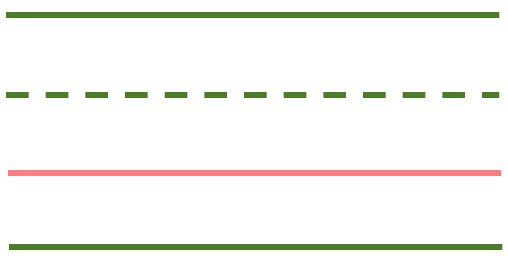 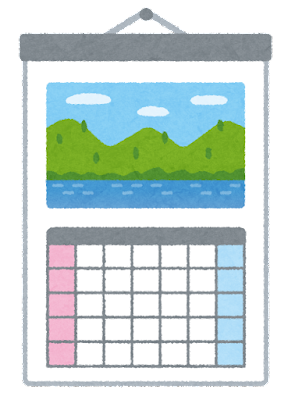 １１月
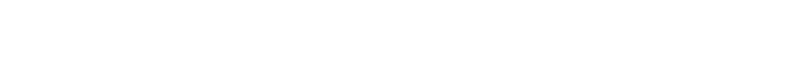 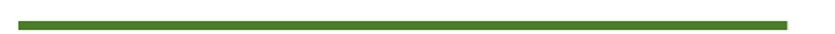 November
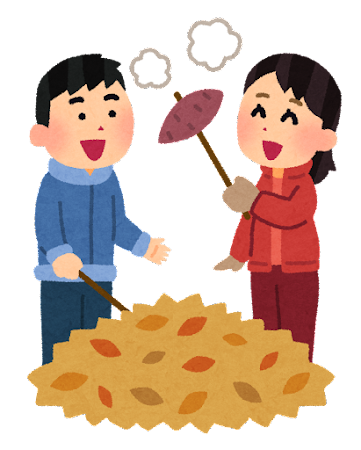 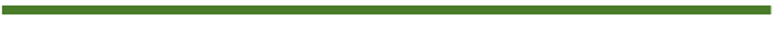 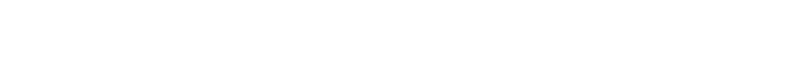 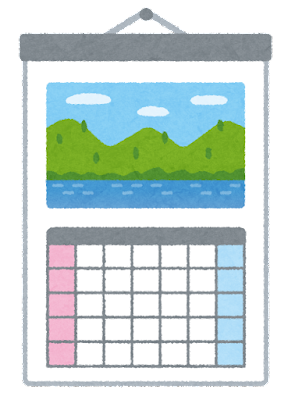 １２月
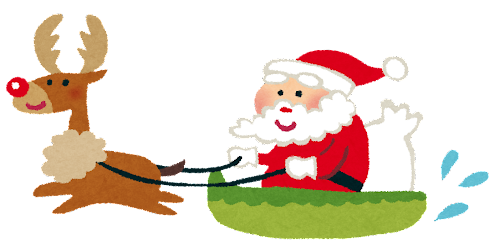 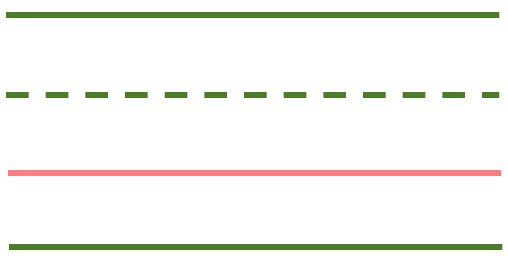 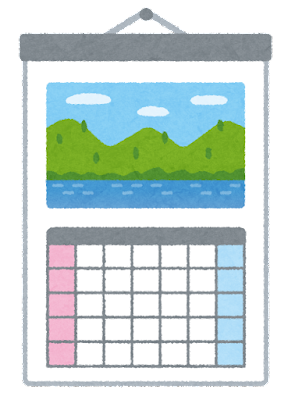 １２月
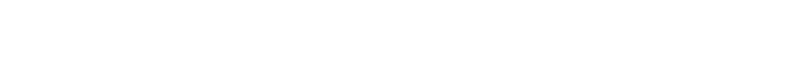 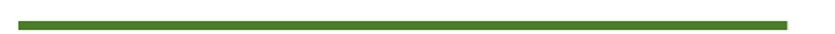 December
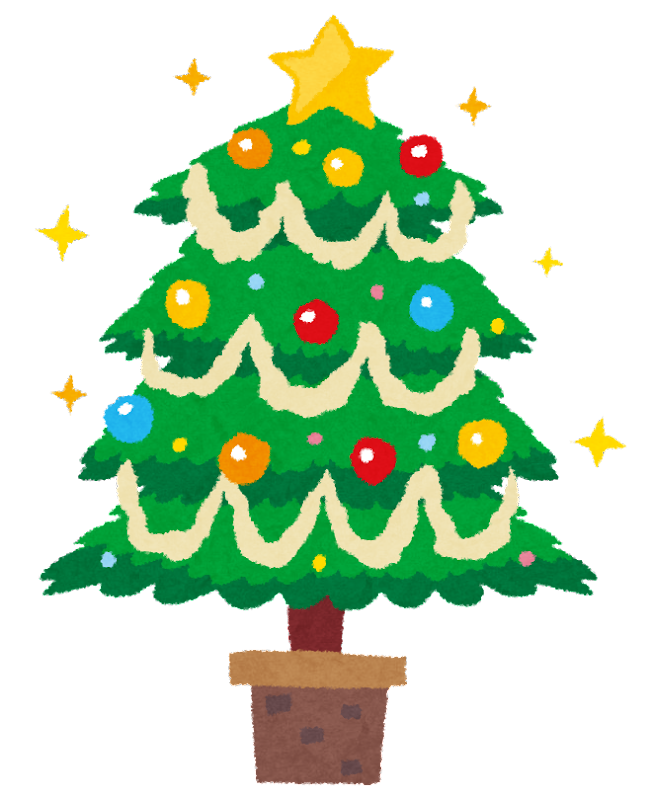 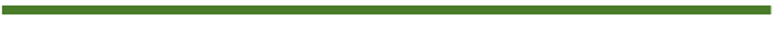 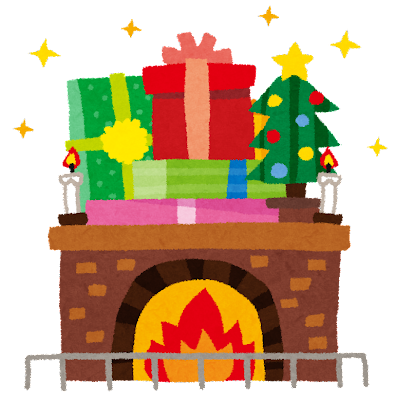 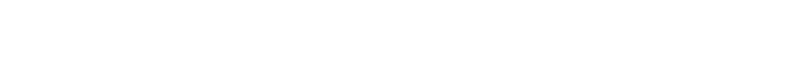 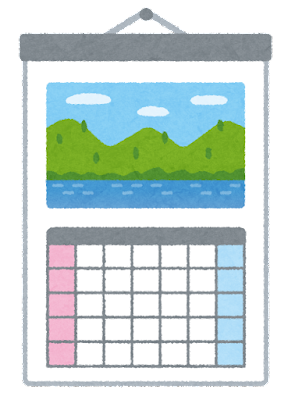 １年
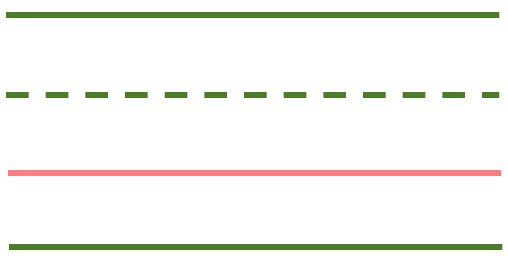 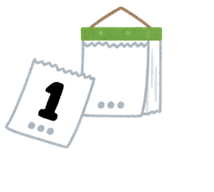 365
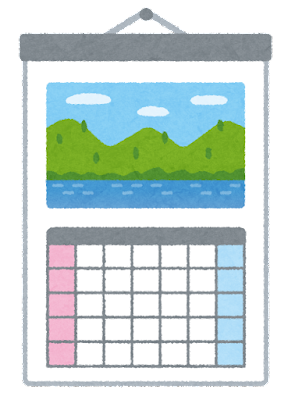 １年
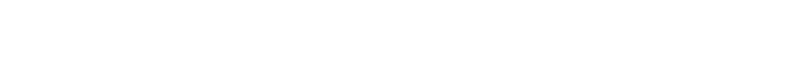 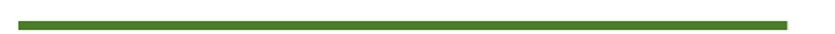 year
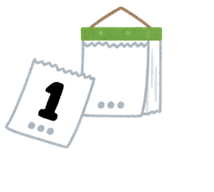 365
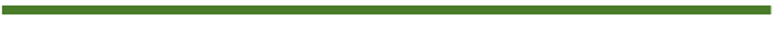 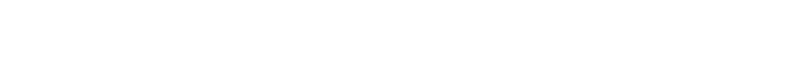 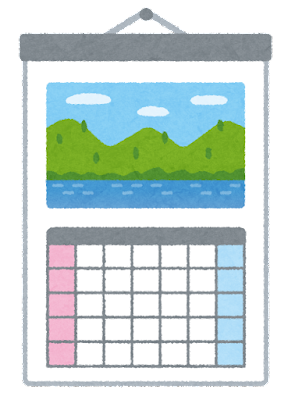 １ヶ月
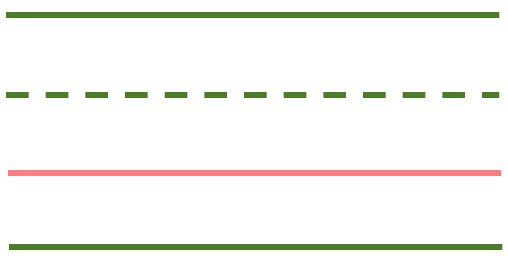 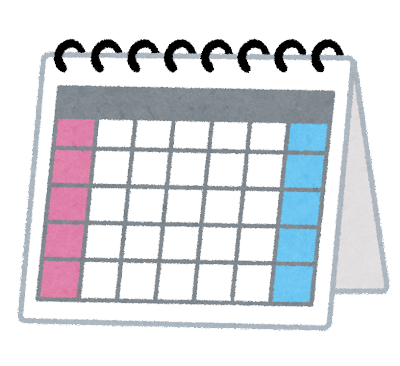 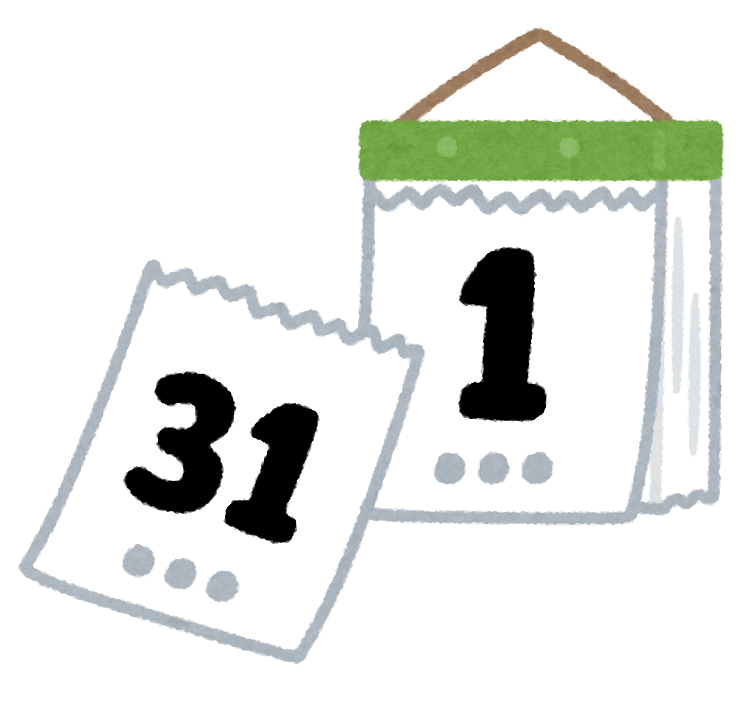 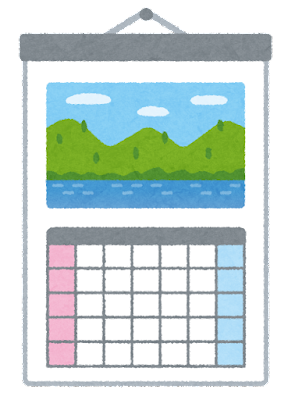 １ヶ月
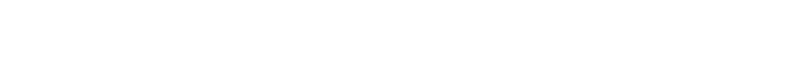 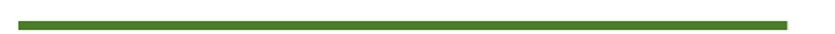 month
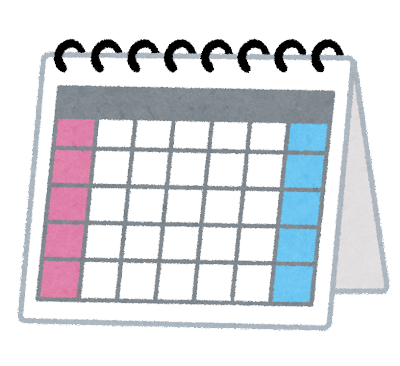 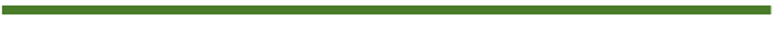 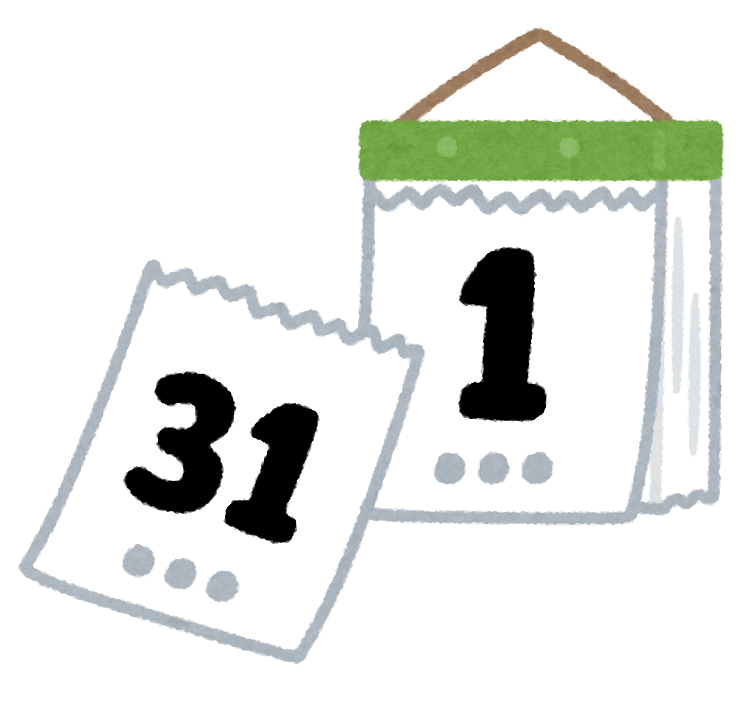 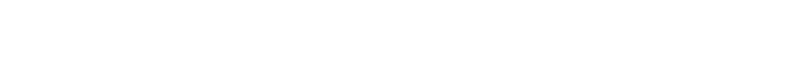 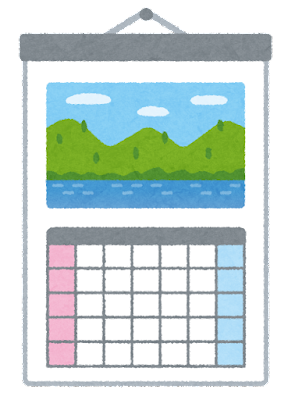 １日
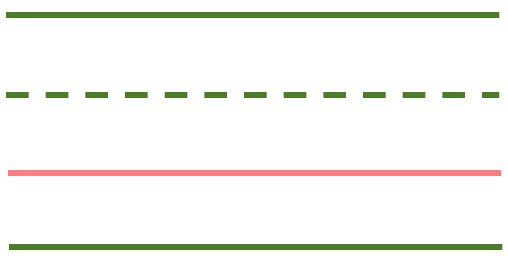 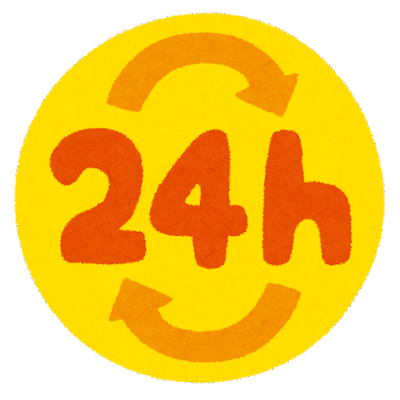 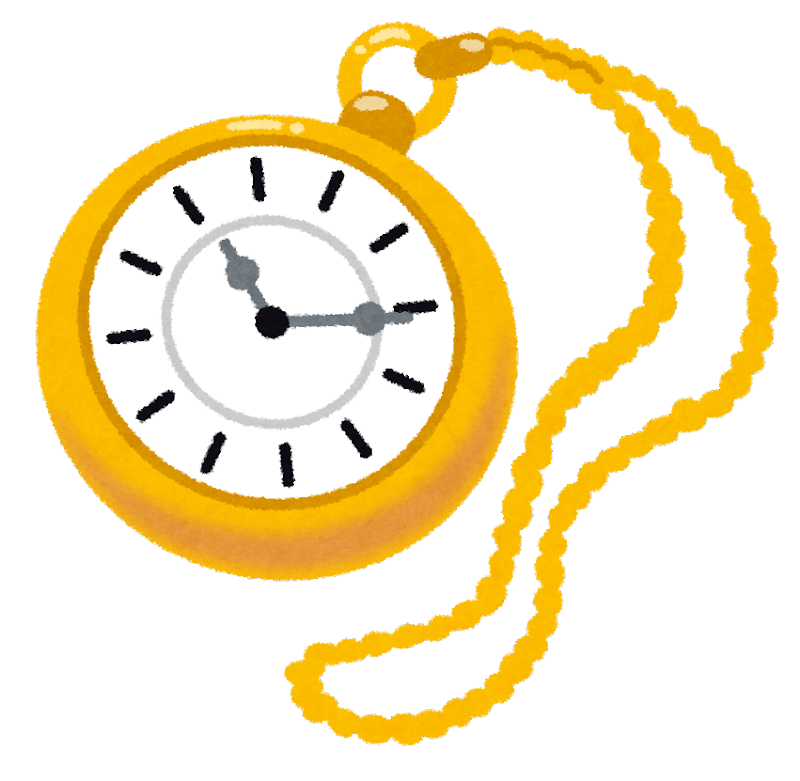 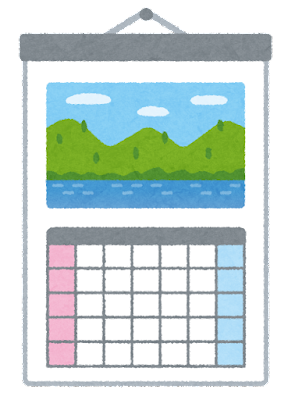 １日
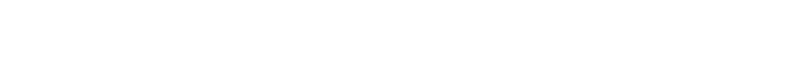 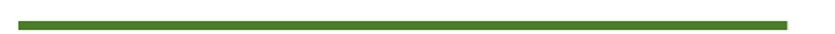 day
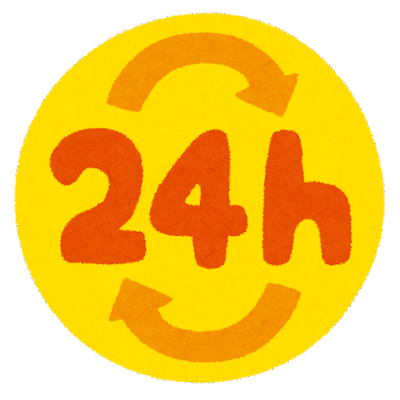 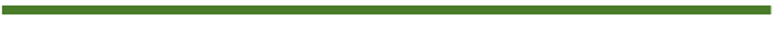 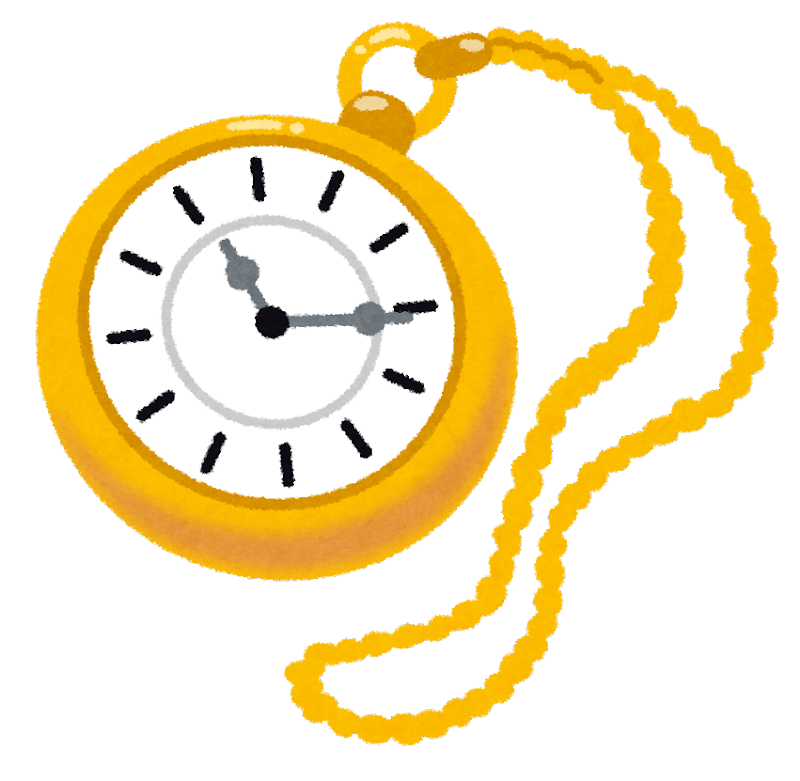 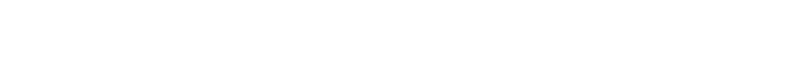